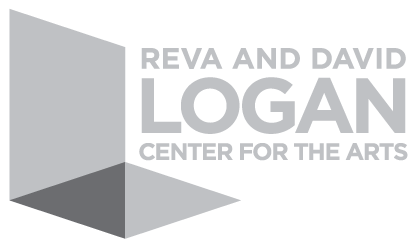 SEAN KIM  
 L/E option 
 AE Thesis Presentation
Electrical Depth
Lighting Depth  │   Main Lobby
Conclusion
Introduction
Mechanical Breadth
Building Overview
Performance Hall
Performance Penthouse
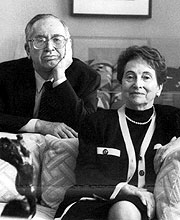 “The Logan family sees the center not as a building project… but as a  way  to improve the quality of life for students and faculty of the University, as well as the community.”  

- David Logan
David Logan, and Reva Logan
[From: http://arts.uchicago.edu/logan-center/about-logan-center]
[Speaker Notes: On May 3, 2007, the University of Chicago made a historic announcement: David Logan, AB'39, JD'41, and his wife Reva and their sons and grandchildren had generously committed a $35 million gift to support the University’s Center for the Creative and Performing Arts. Not only was this one of the largest single donor gifts to the University, it is also believed to be both the single largest cash gift to the arts in the city of Chicago and one of the largest gifts to support a university arts building in the United States. Five years after the Logan family gave their record gift of $35 million, the Logan Center for the Arts celebrated its grand opening.]
Electrical Depth
Lighting Depth  │   Main Lobby
Conclusion
Introduction
Mechanical Breadth
Building Overview
Performance Hall
Performance Penthouse
Reva and David Logan Center for the Arts
Building Type:   Multidisciplinary arts center
Owner:   University of Chicago
Size:   184,000 square foot
Design Architect:   Tod Williams Billie Tsien Architects
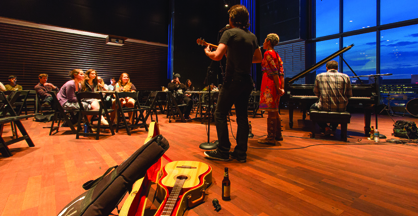 Stories:
11-story tower with 
 3-story adjacent building
Lighting Design:   Refro Design Group
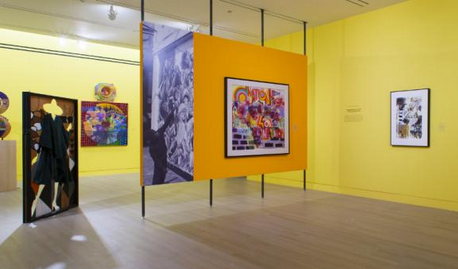 MEP Engineer:
Ambrosino Depinto &Schmieder Consulting Engineering
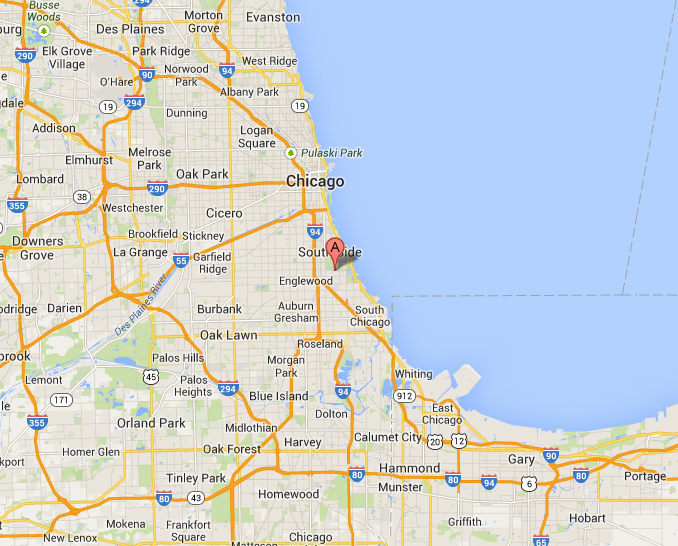 Construction Manager:   Turner Construction, LLC
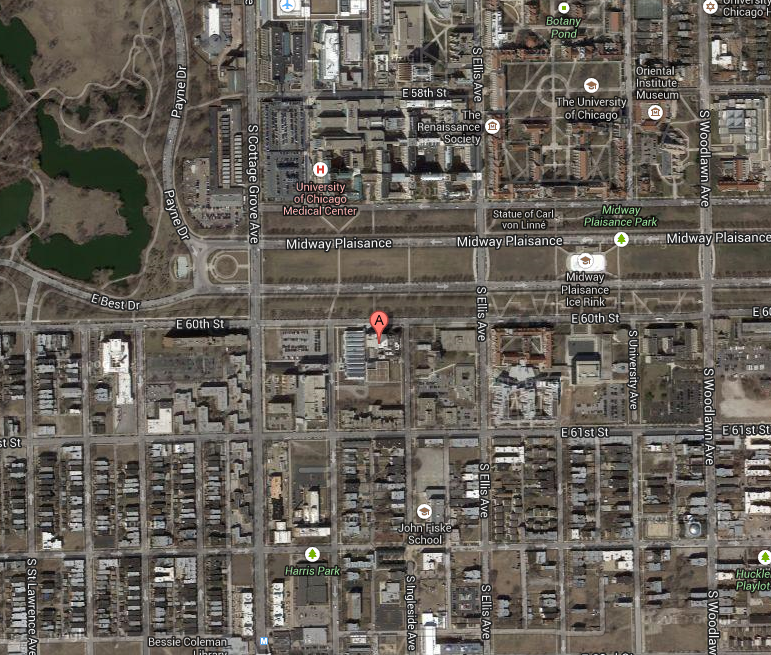 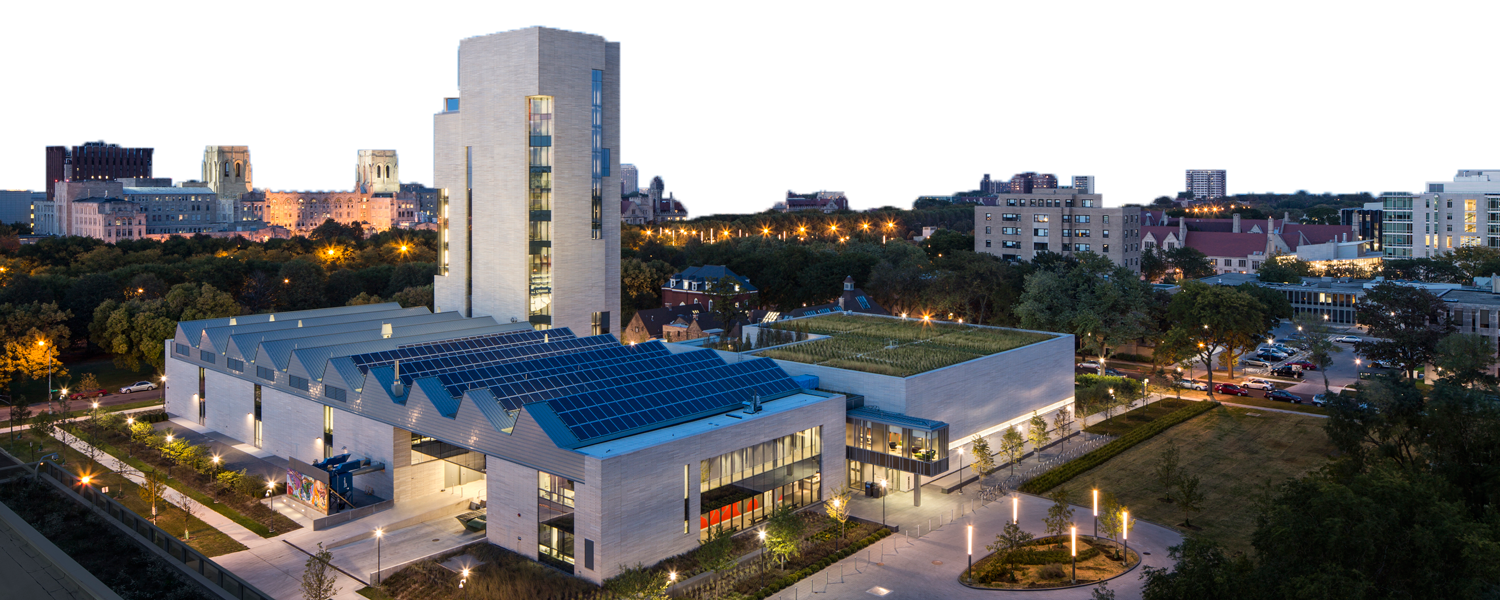 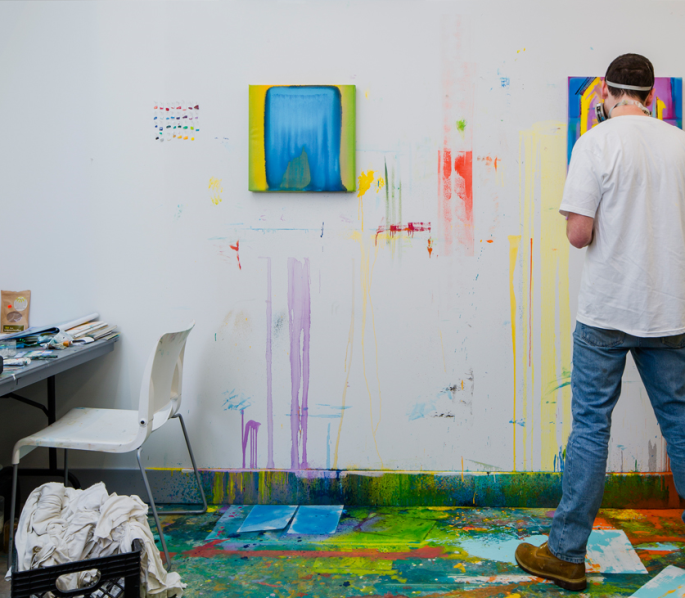 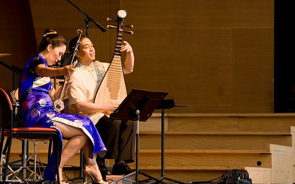 [From: google map]
[From: http://arts.uchicago.edu/logan-center/about-logan-center]
[From: http://arts.uchicago.edu/logan-center/about-logan-center]
Electrical Depth
Lighting Depth  │   Main Lobby
Conclusion
Introduction
Mechanical Breadth
Building Overview
Performance Hall
Performance Penthouse
Lighting Depth  │   Main Lobby
Lighting Depth  │   Performance Hall
Lighting Depth  │   Performance Penthouse
Lighting Depth  │   Courtyard
Electrical Depth │   Size reduction of Emergency Generator
Lighting Depth   │   MCB for Main Distribution Switchboard
Lighting Depth   │   High-Efficiency dry-type Transformer
Acoustical Breadth │   Reverberation Time  & Bass Ratio 
Acoustical Breadth       for Performance Hall
Mechanical Breadth │   Solar Heat Gain & Cooling Load of Different Mechanical Mechanical Breadth │ Glazing type on the Corridor
Electrical Depth
Lighting Depth  │   Main Lobby
Conclusion
Introduction
Mechanical Breadth
Building Overview
Performance Hall
Performance Penthouse
Lighting Depth  │   Main Lobby
Lighting Depth  │   Performance Hall
Lighting Depth  │   Performance Penthouse
Lighting Depth  │   Courtyard
Electrical Depth │   Size reduction of Emergency Generator
Lighting Depth   │   MCB for Main Distribution Switchboard
Lighting Depth   │   High-Efficiency dry-type Transformer
Acoustical Breadth │   Reverberation Time  & Bass Ratio 
Acoustical Breadth       for Performance Hall
Mechanical Breadth │   Solar Heat Gain & Cooling Load of Different Mechanical Mechanical Breadth │ Glazing type on the Corridor
Electrical Depth
Lighting Depth  │   Main Lobby
Conclusion
Introduction
Mechanical Breadth
Building Overview
Performance Hall
Performance Penthouse
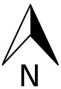 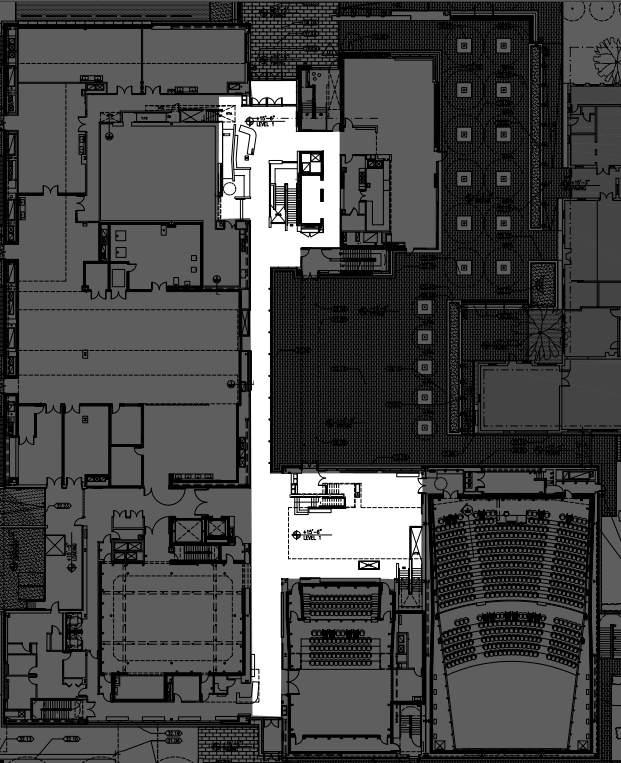 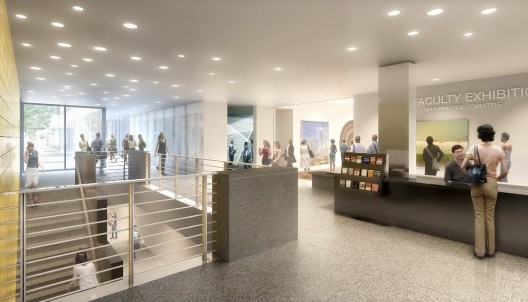 Entry Lobby
Design Goal
Powerful atmosphere
Create welcoming environment
Way finding
Public impressions
Corridor
[From: http://facilities.uchicago.edu/construction/performing-arts/]
Electrical Depth
Lighting Depth  │   Main Lobby
Conclusion
Introduction
Mechanical Breadth
Building Overview
Performance Hall
Performance Penthouse
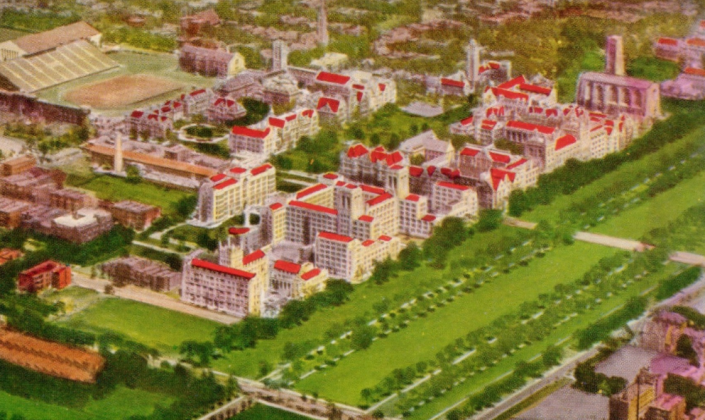 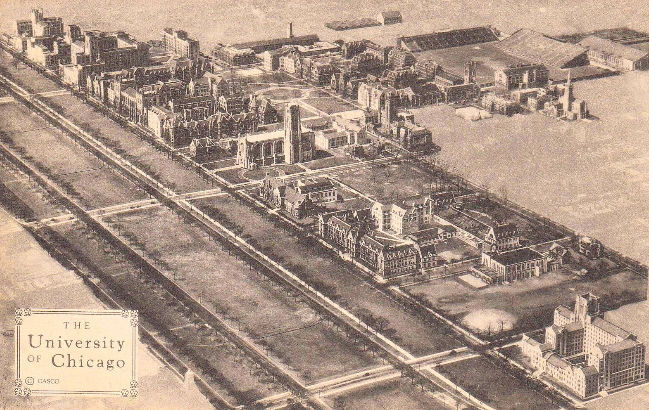 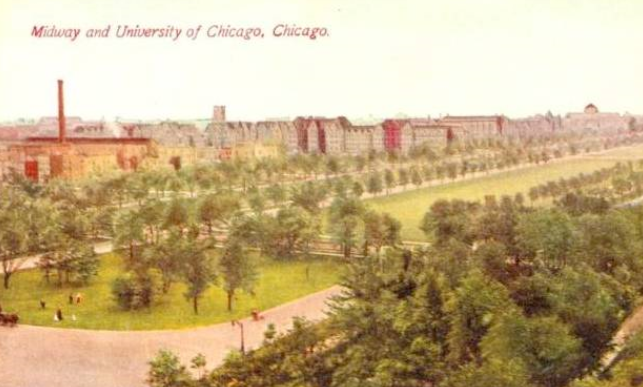 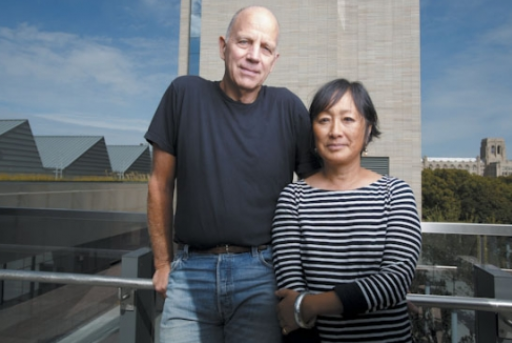 “The idea of the low, sky lit building of studios and theaters, and the tower of the arts came from imagining the flat prairies of the Midwest and the great towers of Chicago.”
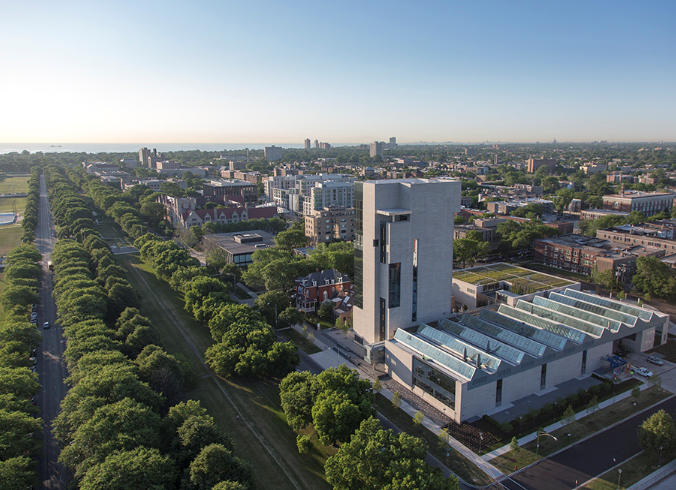 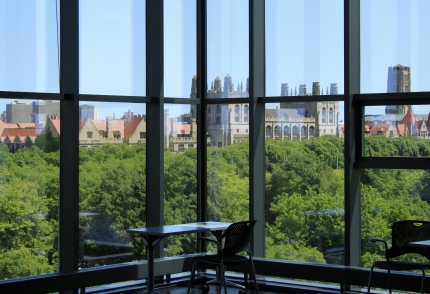 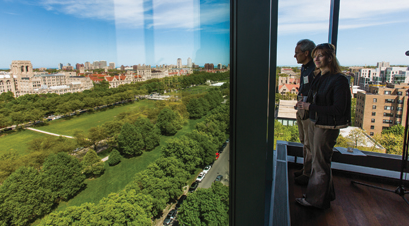 - Tod Williams & Billie Tsien, Architects
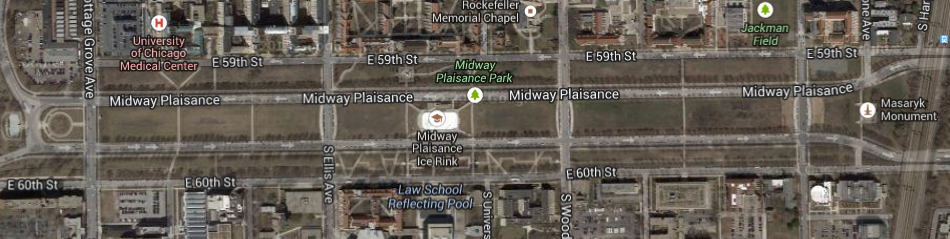 http://arts.uchicago.edu/logan-center/about/about-logan-center-0
[From: google map, University of  Chicago, ]
Electrical Depth
Lighting Depth  │   Main Lobby
Conclusion
Introduction
Mechanical Breadth
Building Overview
Performance Hall
Performance Penthouse
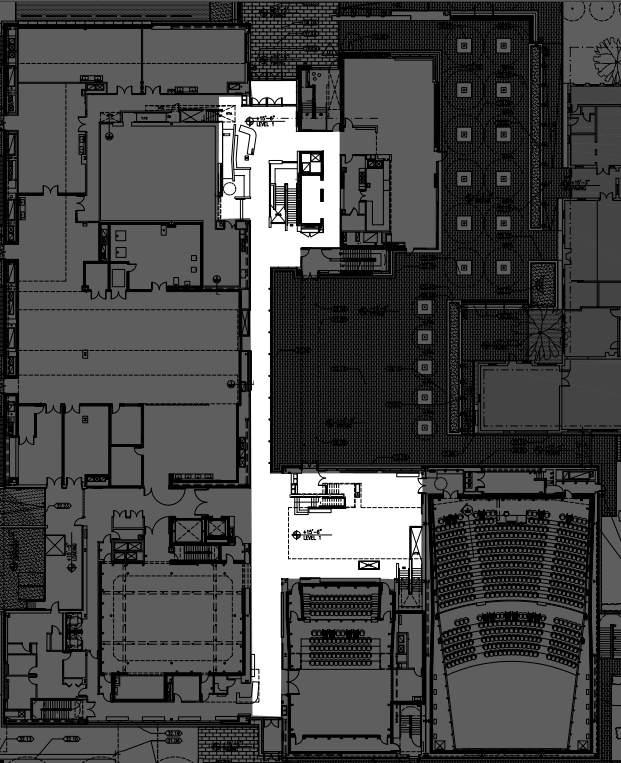 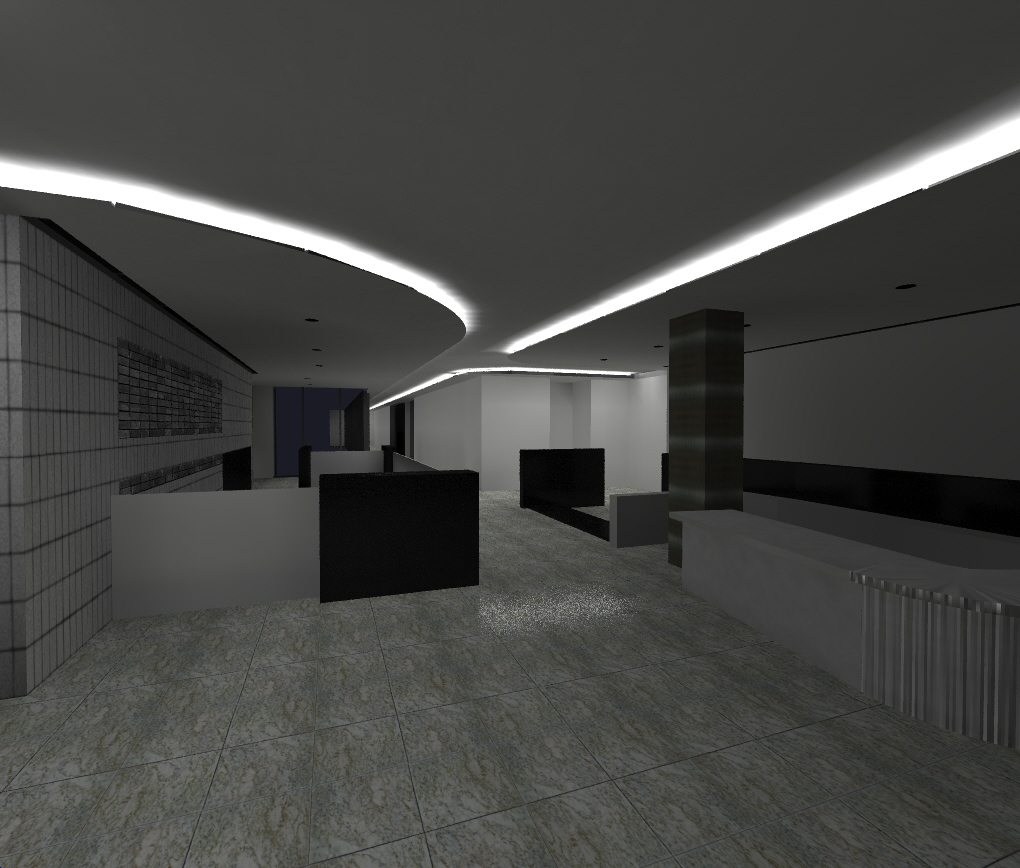 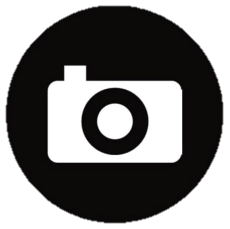 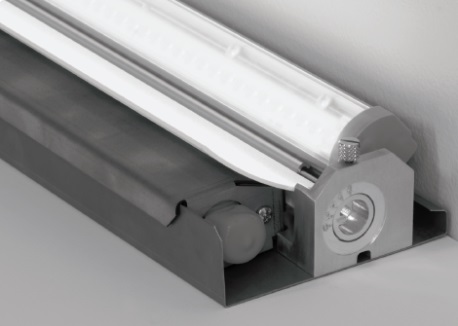 LED Cove Lighting
Electrical Depth
Lighting Depth  │   Main Lobby
Conclusion
Introduction
Mechanical Breadth
Building Overview
Performance Hall
Performance Penthouse
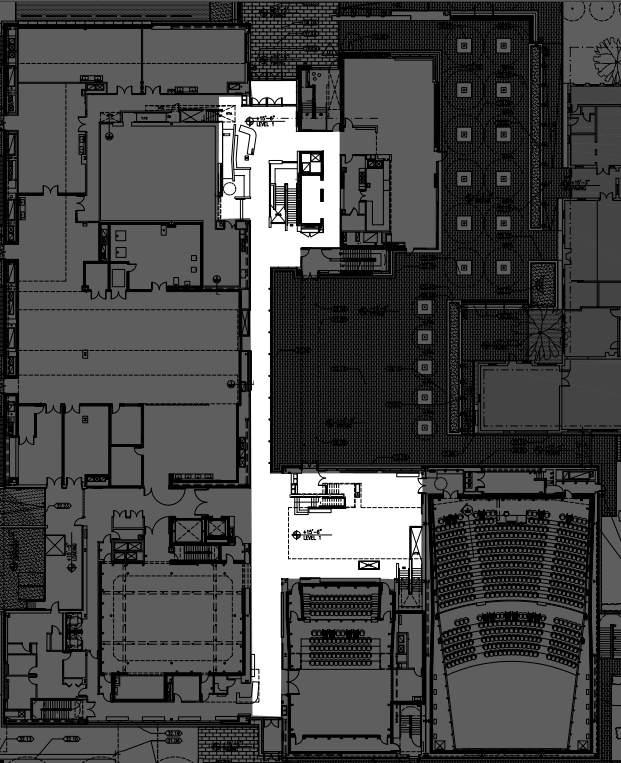 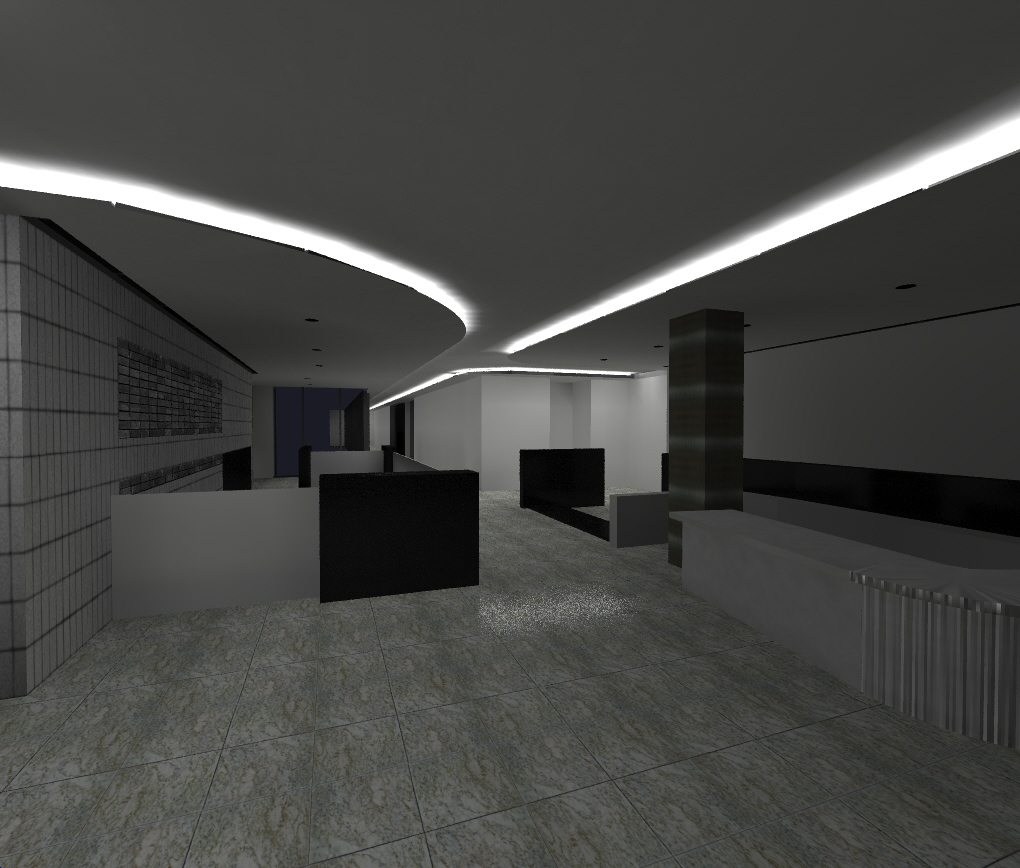 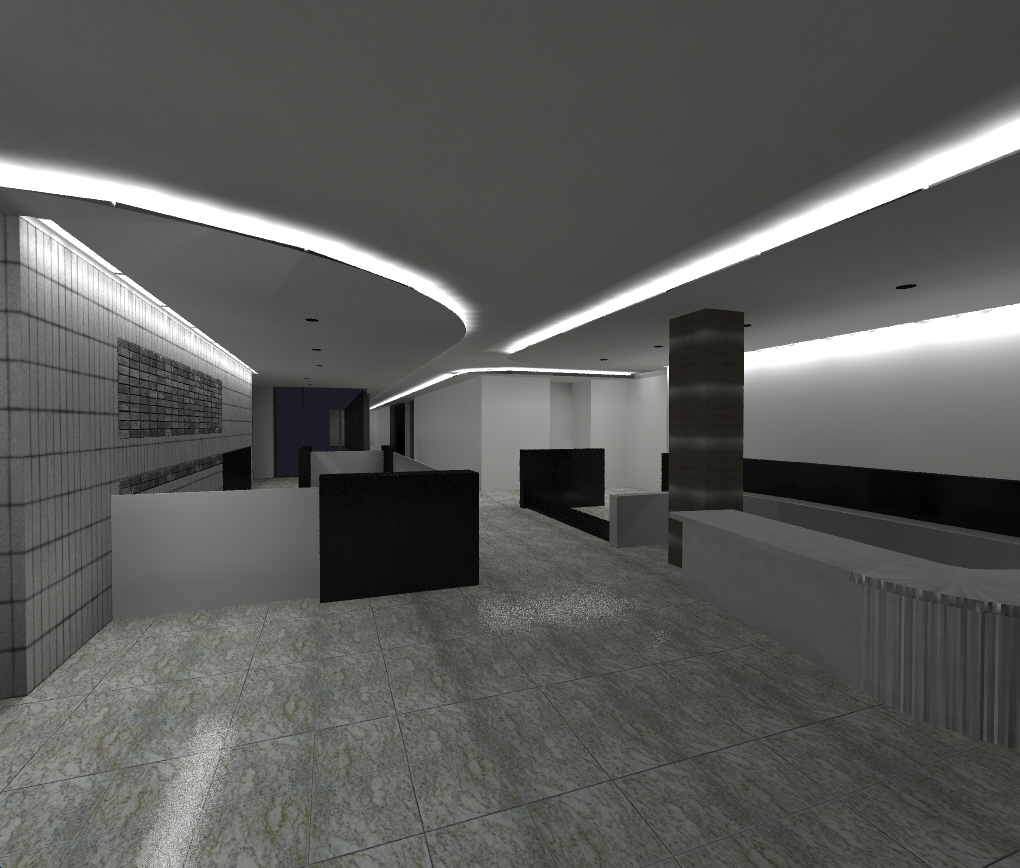 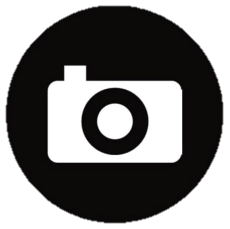 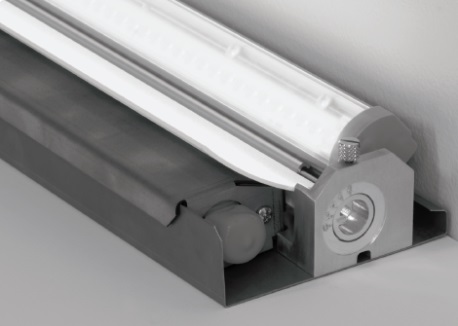 LED Cove Lighting
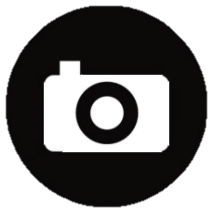 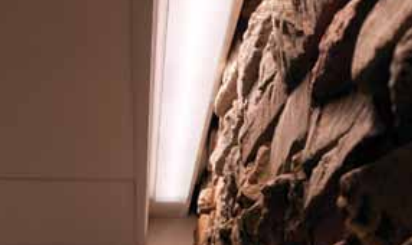 LED Wall glazing
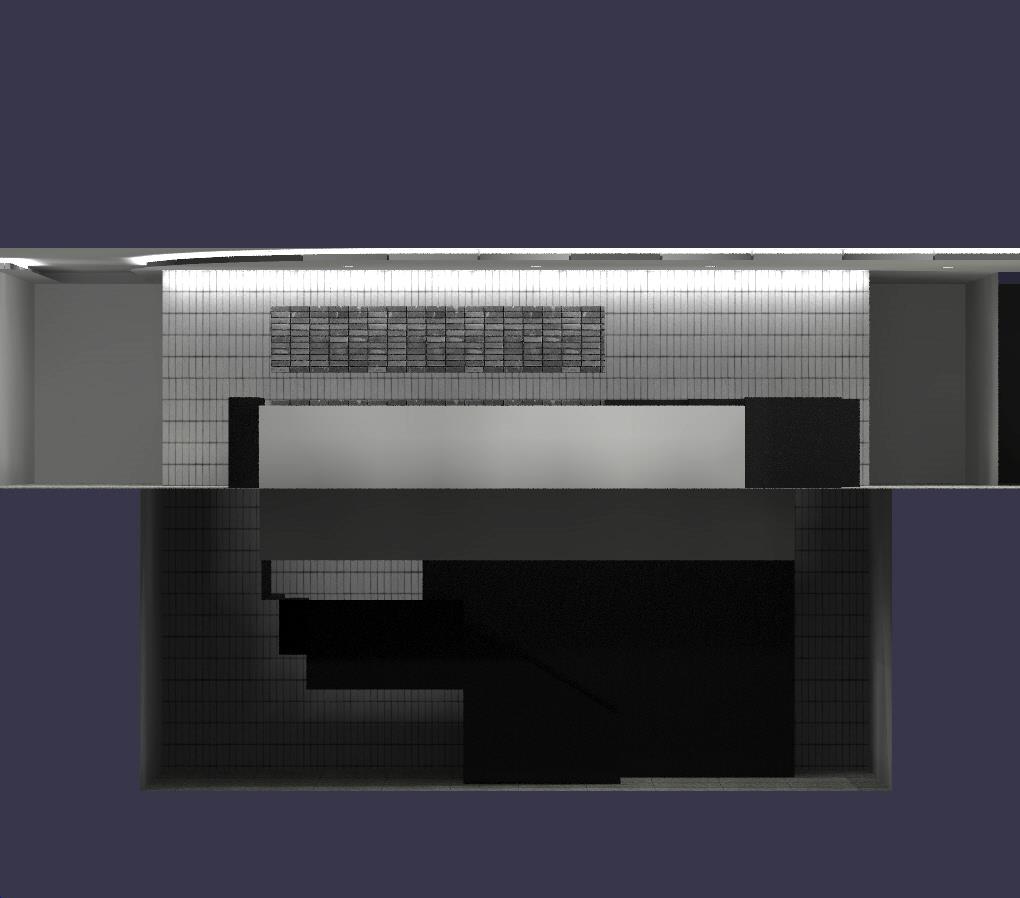 Electrical Depth
Lighting Depth  │   Main Lobby
Conclusion
Introduction
Mechanical Breadth
Building Overview
Performance Hall
Performance Penthouse
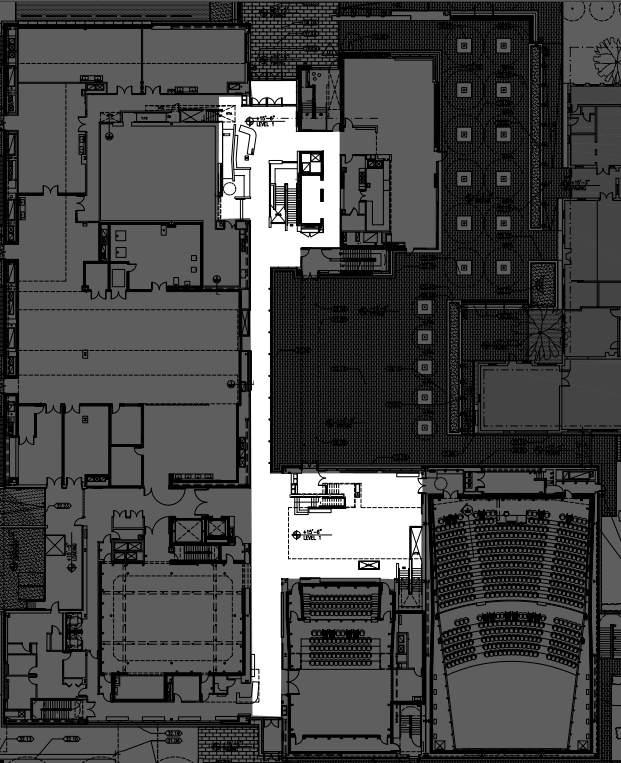 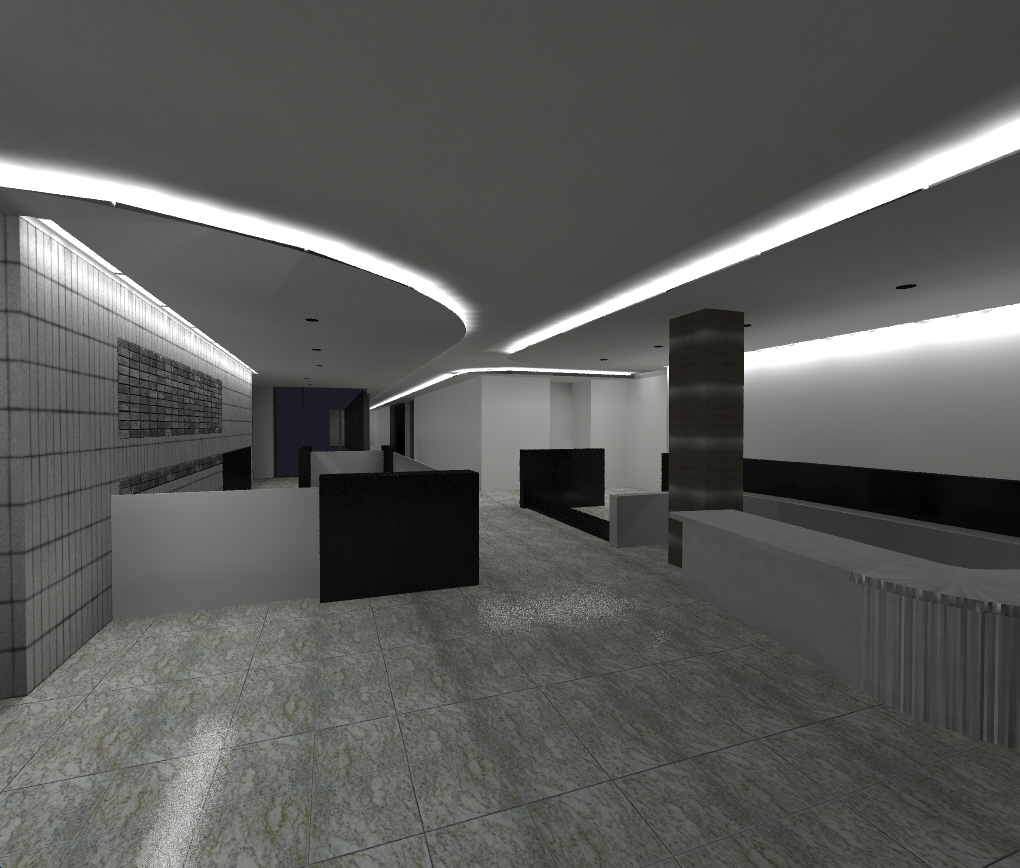 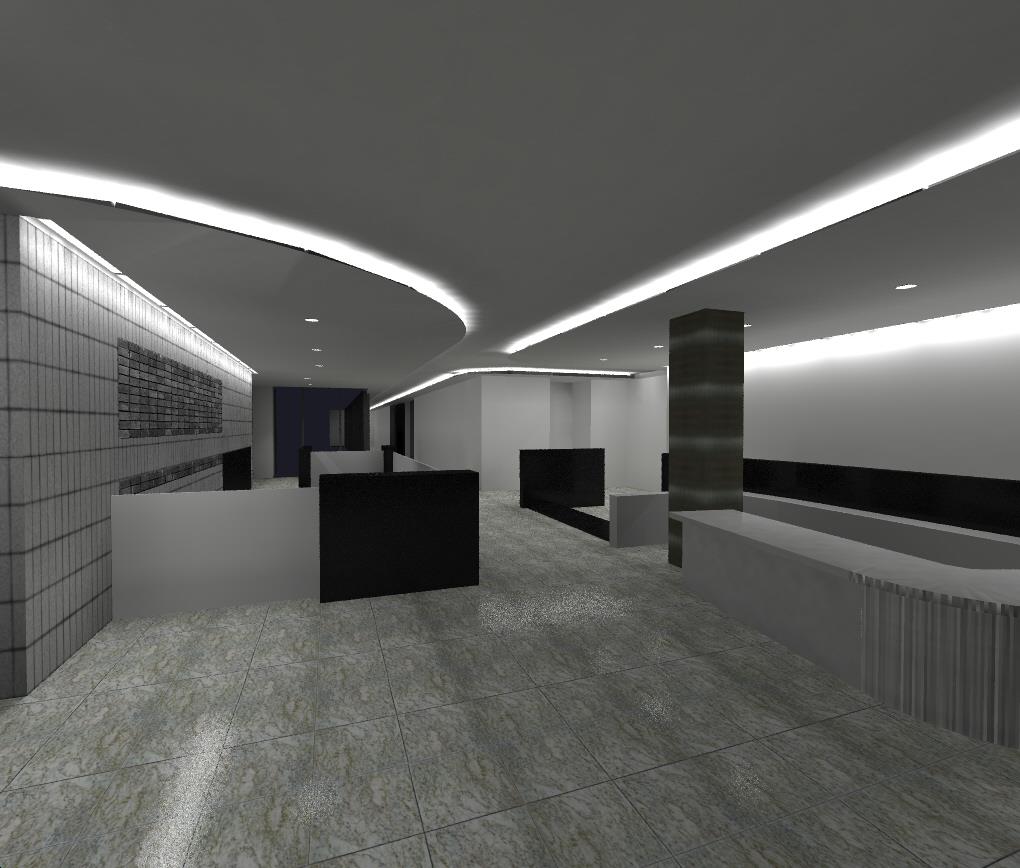 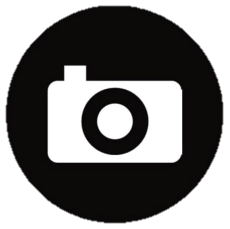 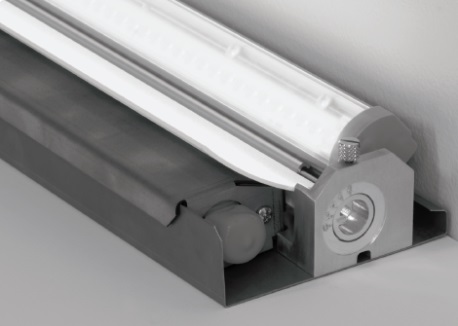 LED Cove Lighting
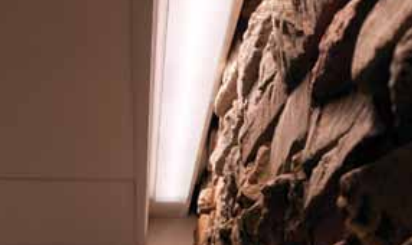 LED Wall glazing
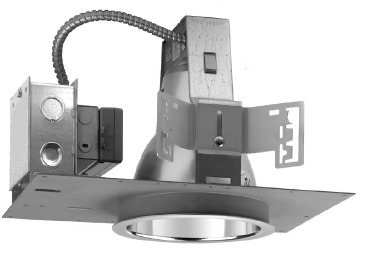 Compact Fluorescent Downlight
Electrical Depth
Lighting Depth  │   Main Lobby
Conclusion
Introduction
Mechanical Breadth
Building Overview
Performance Hall
Performance Penthouse
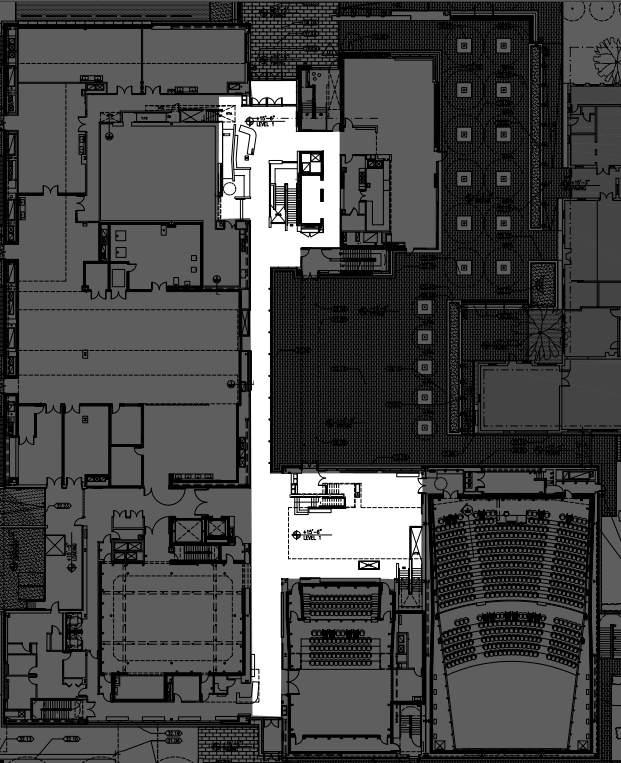 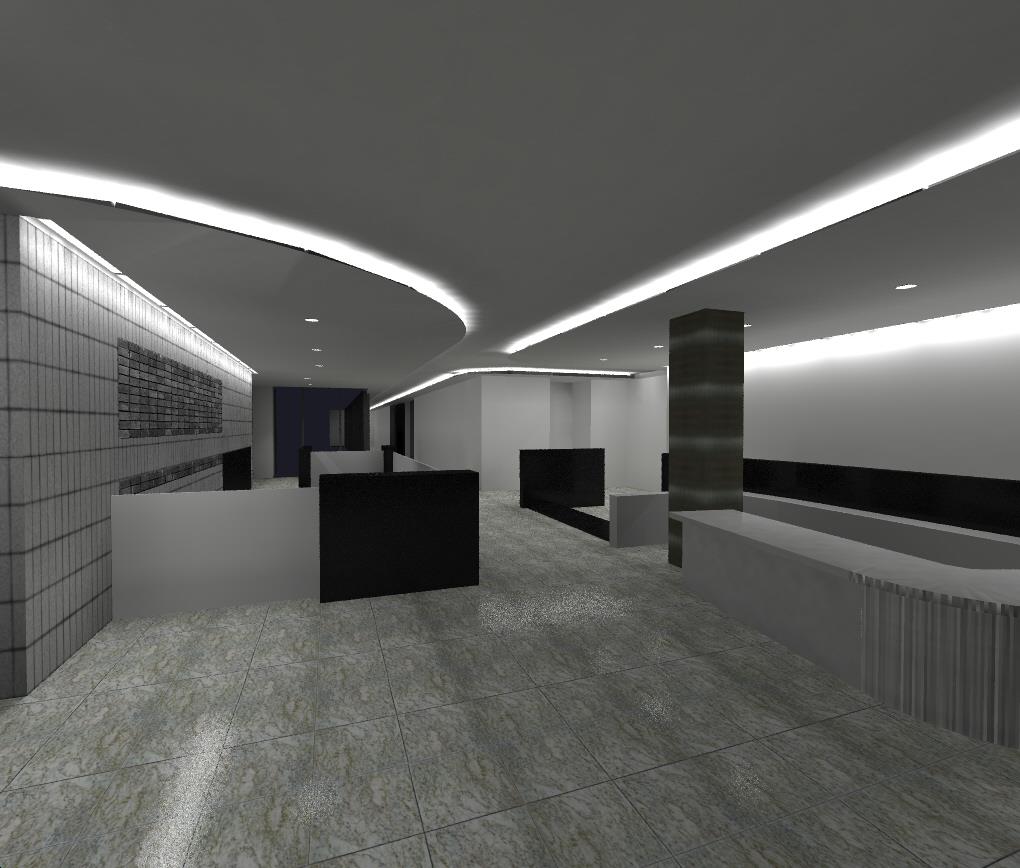 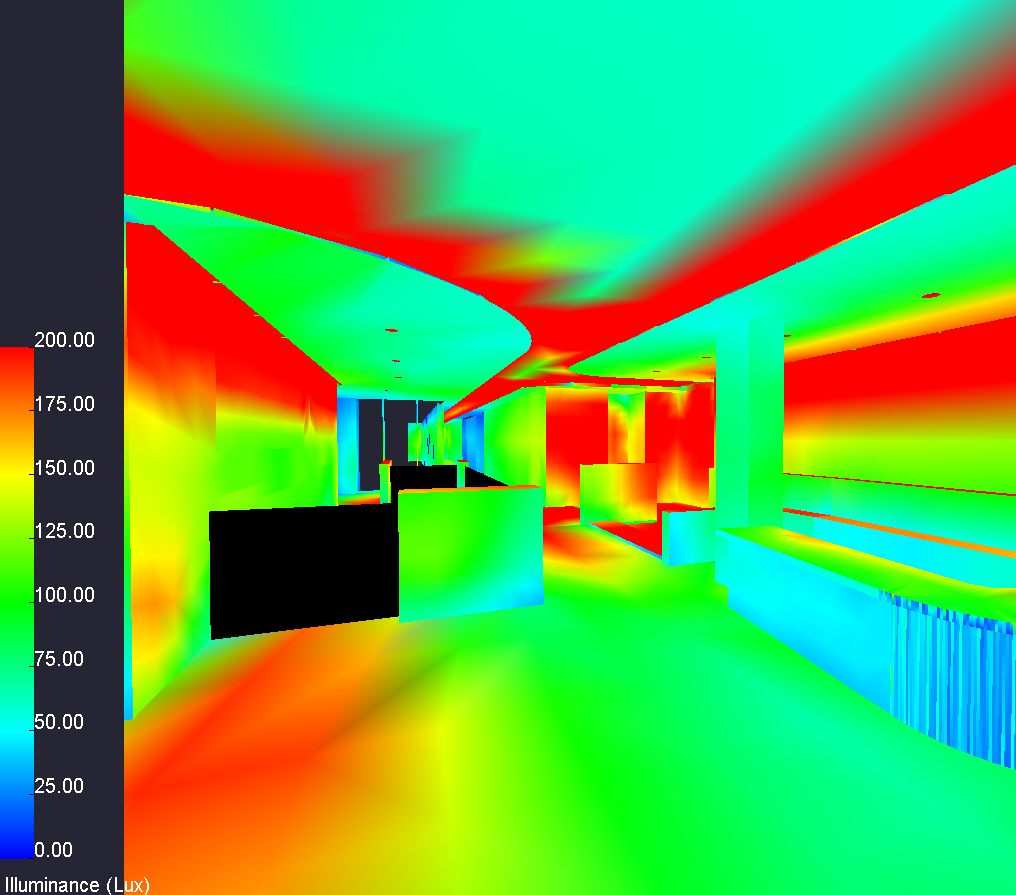 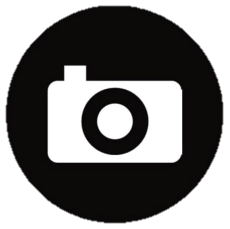 Electrical Depth
Lighting Depth  │   Main Lobby
Conclusion
Introduction
Mechanical Breadth
Building Overview
Performance Hall
Performance Penthouse
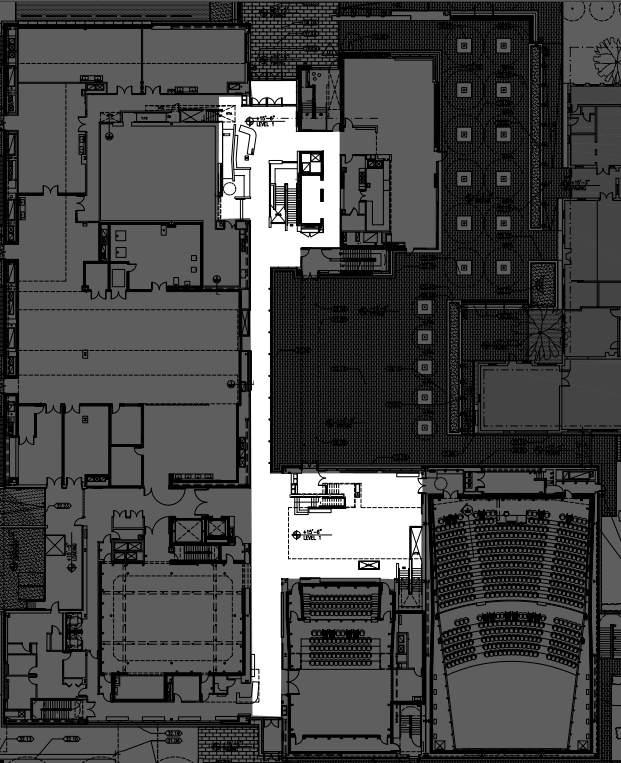 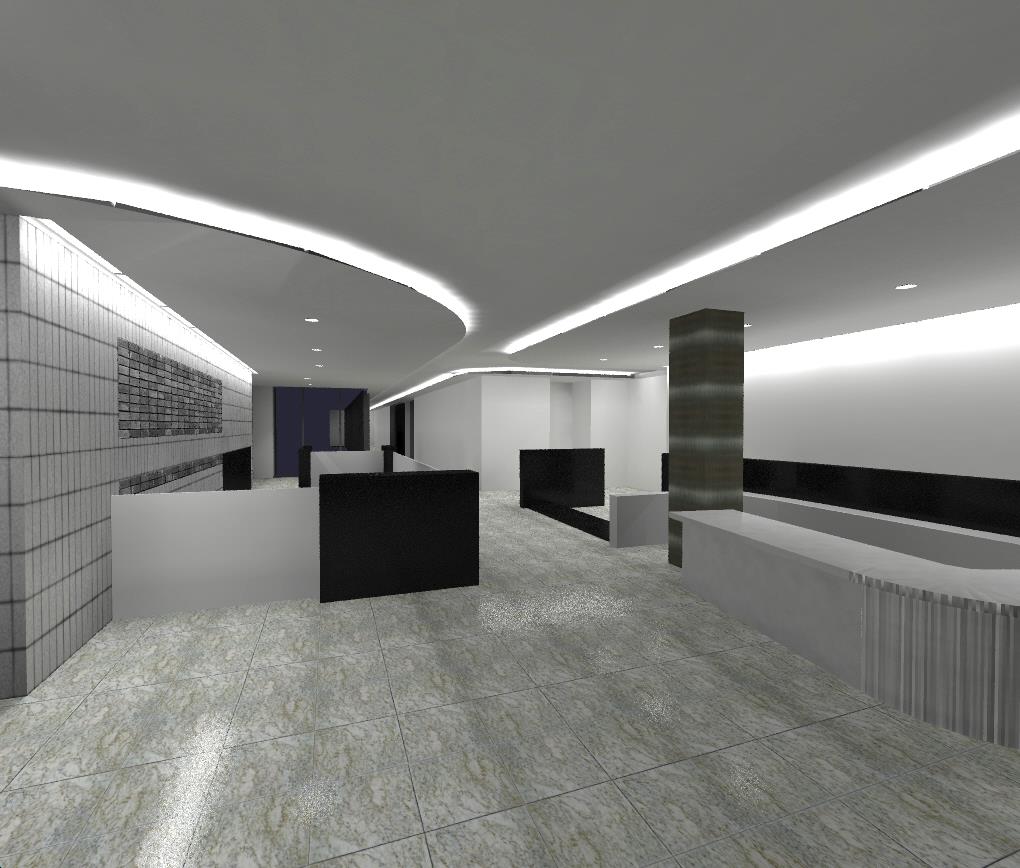 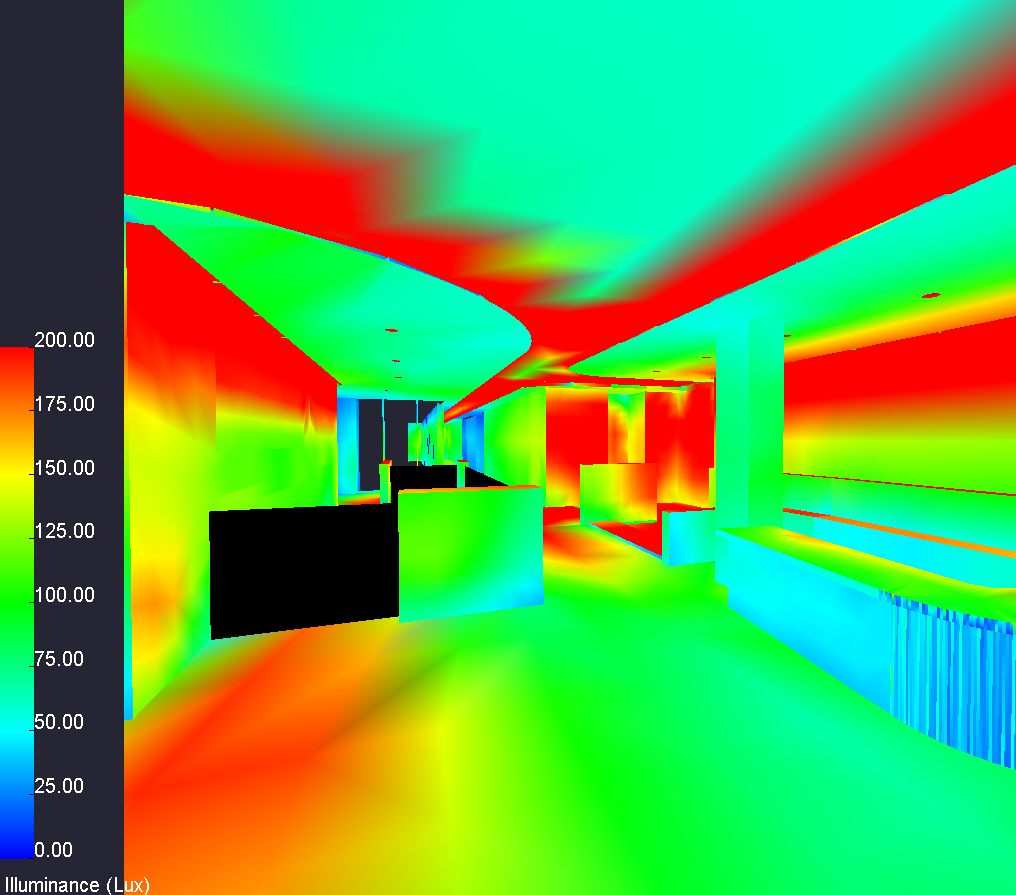 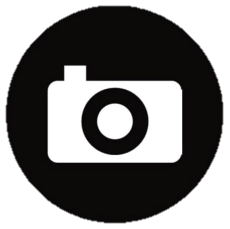 Eh (lux)       Avg:Min
50
4:1
IES Criteria: Lobby
Design Proposed: Lobby
95.19
1.92:1
150
4:1
IES Criteria: Reception Desk
164.6
2.2:1
Design Proposed: Reception Desk
Power Density (W/ft2)
1.3
ASHRAE 90.1 (2010): Lobby
Design Proposed: Lobby
0.64
Electrical Depth
Lighting Depth  │   Main Lobby
Conclusion
Introduction
Mechanical Breadth
Building Overview
Performance Hall
Performance Penthouse
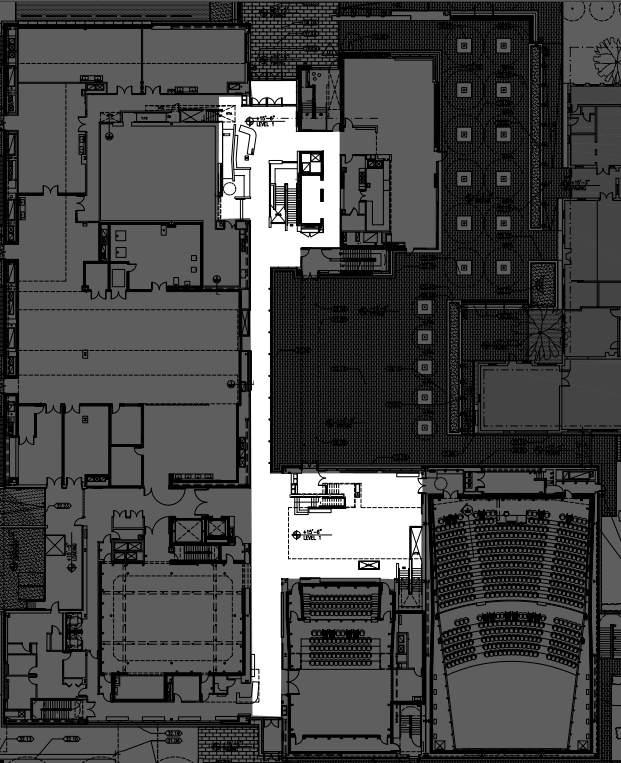 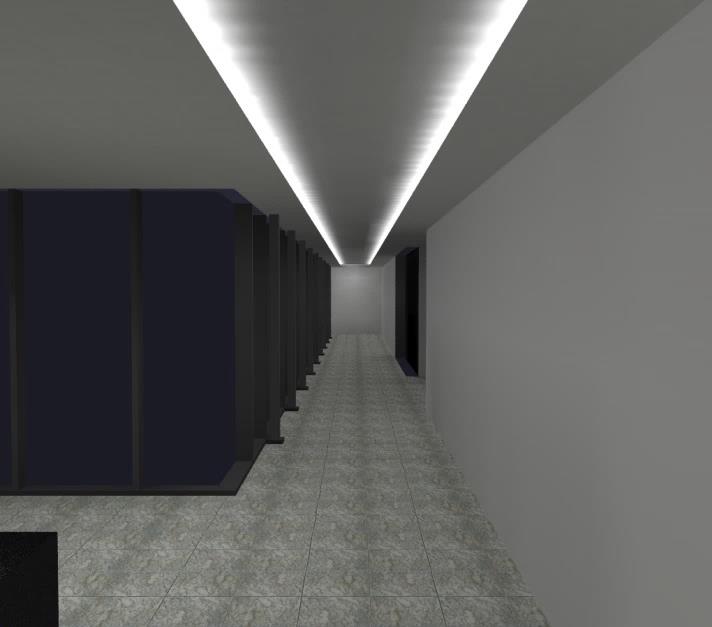 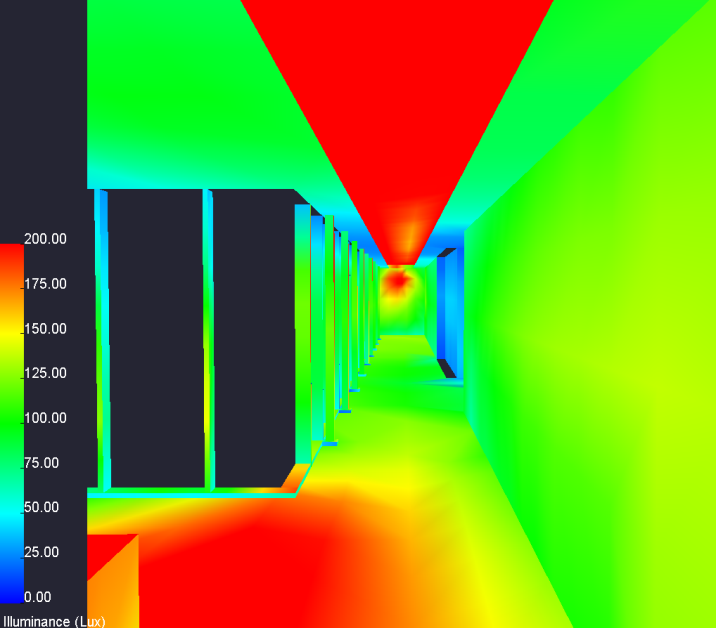 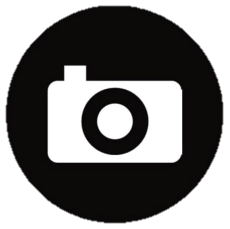 Electrical Depth
Lighting Depth  │   Main Lobby
Conclusion
Introduction
Mechanical Breadth
Building Overview
Performance Hall
Performance Penthouse
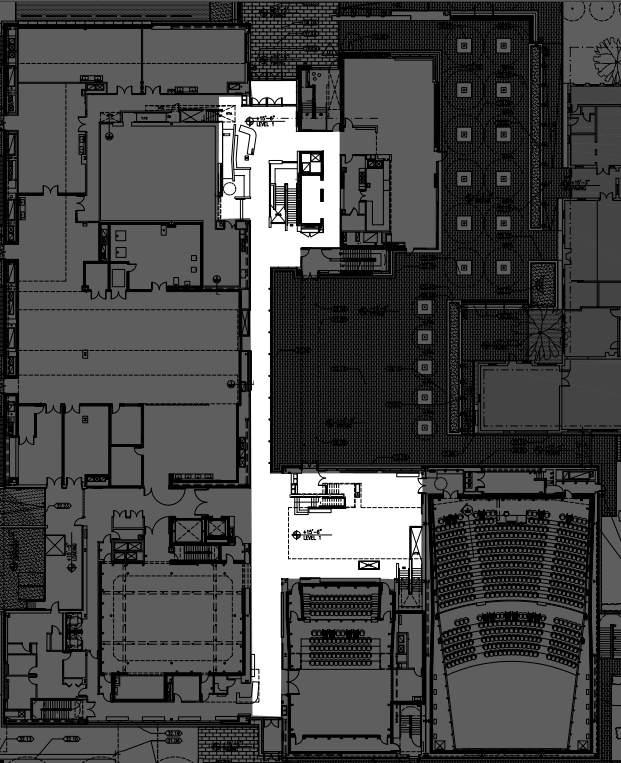 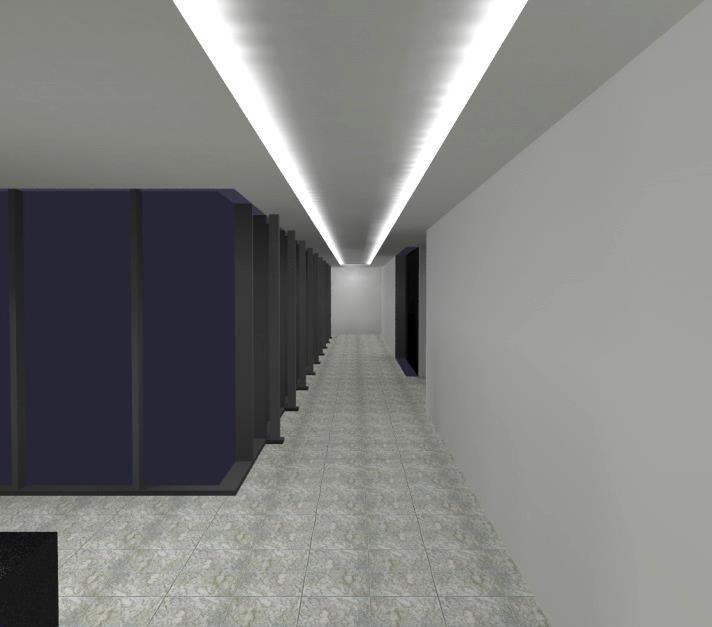 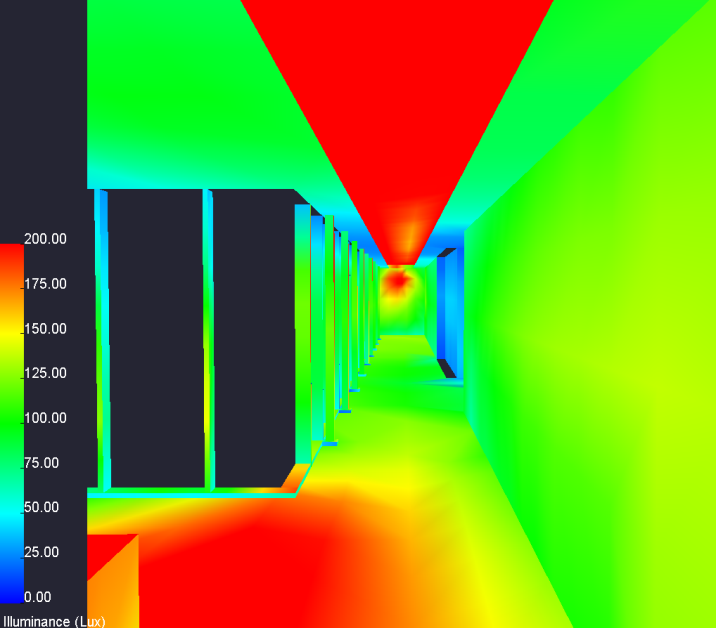 Eh (lux)       Avg:Min
50
4:1
IES Criteria: Corridor
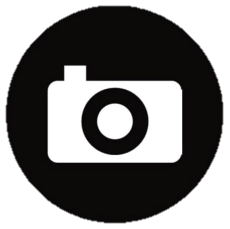 Design Proposed: Corridor
95.8
1.85:1
Power Density (W/ft2)
0.5
ASHRAE 90.1 (2010): Lobby
Design Proposed: Lobby
0.87
Electrical Depth
Lighting Depth  │   Main Lobby
Conclusion
Introduction
Mechanical Breadth
Building Overview
Performance Hall
Performance Penthouse
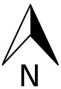 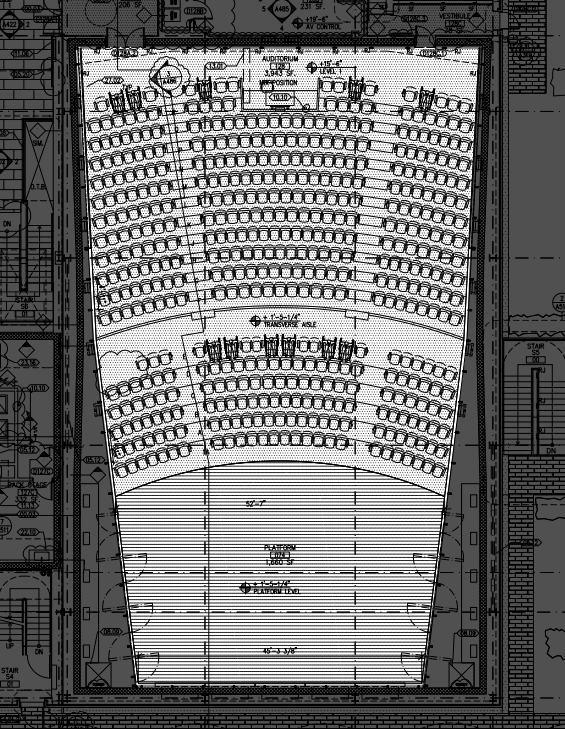 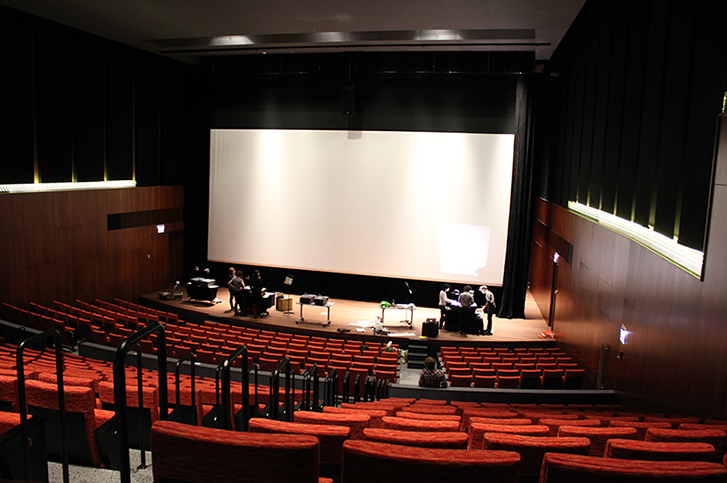 Design Goal
Uniform Light Distribution with Comfort
Pleasant Environment with Relax Atmosphere
Avoid Visual Distraction
Three Design Concepts
[From: http://facilities.uchicago.edu/construction/performing-arts/]
Electrical Depth
Lighting Depth  │   Main Lobby
Conclusion
Introduction
Mechanical Breadth
Building Overview
Performance Hall
Performance Penthouse
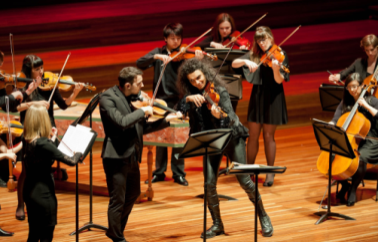 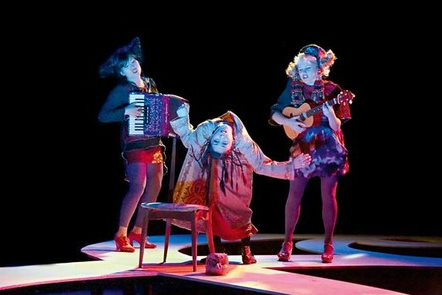 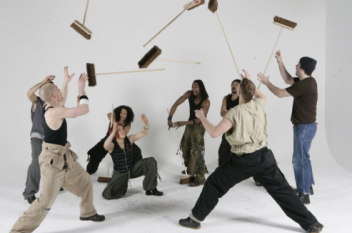 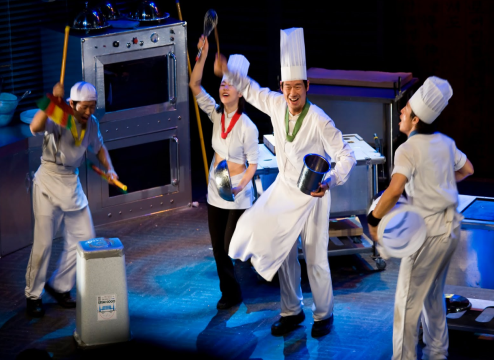 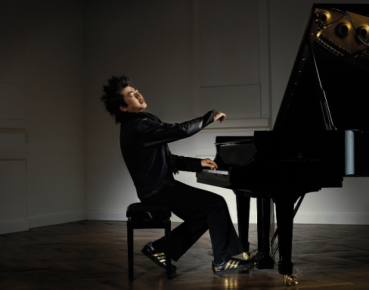 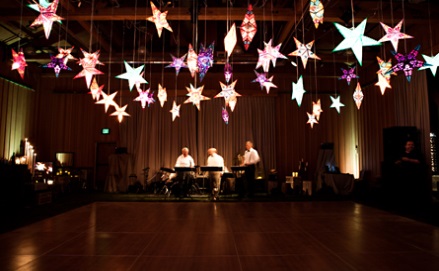 Modernism
Sophisticated
Classical
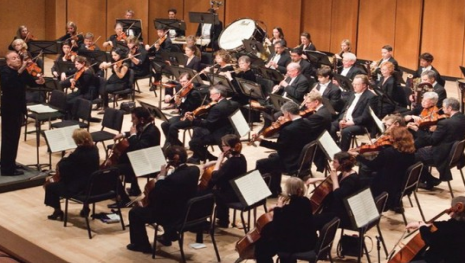 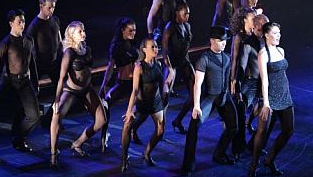 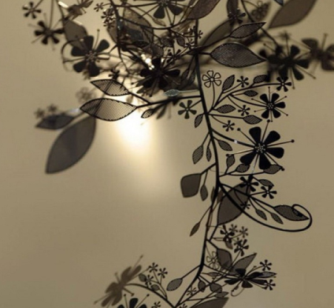 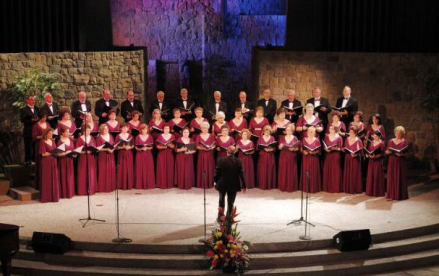 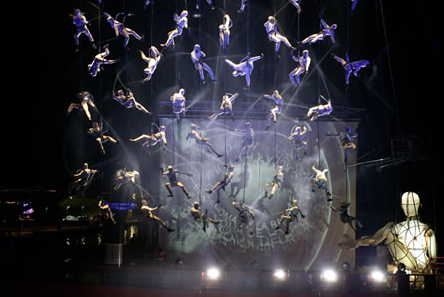 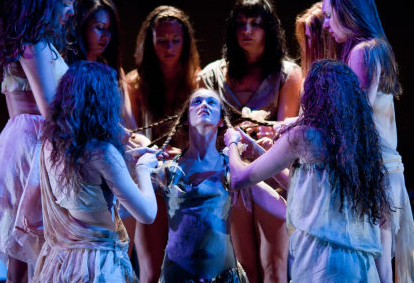 Greek Doric Columns
Dynamic with Linear
Intense glare but simple
Electrical Depth
Lighting Depth  │   Main Lobby
Conclusion
Introduction
Mechanical Breadth
Building Overview
Performance Hall
Performance Penthouse
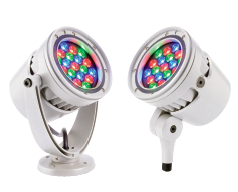 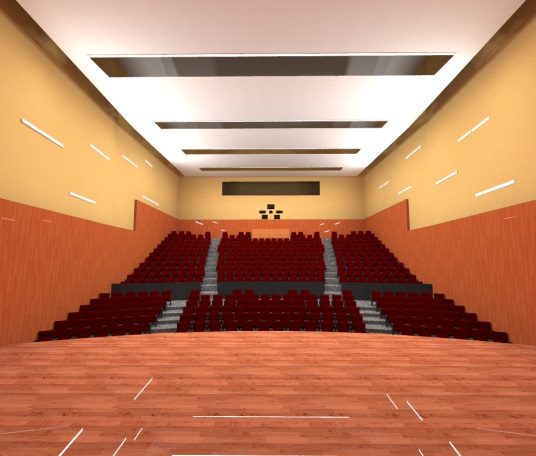 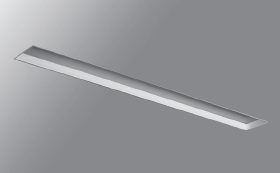 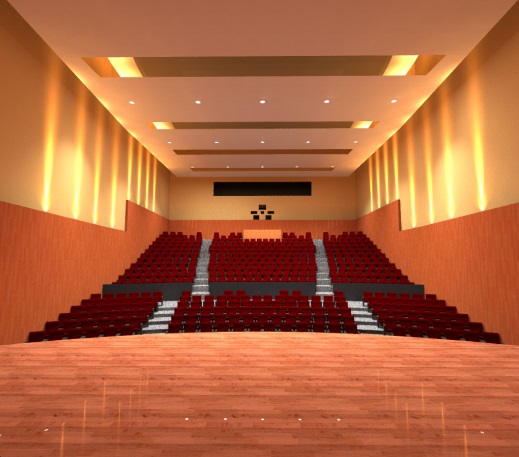 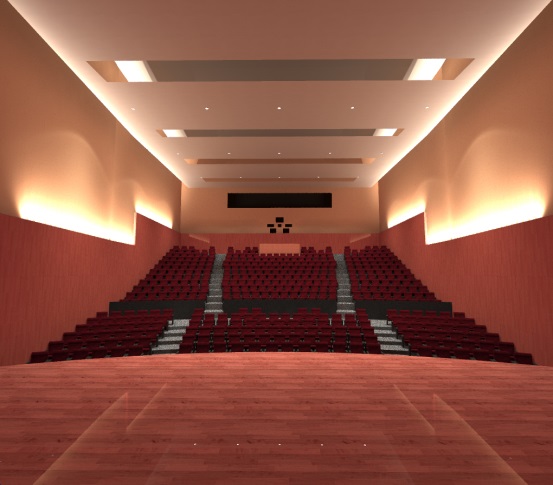 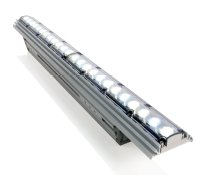 Modernism
Sophisticated
Classical
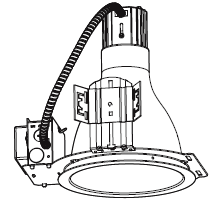 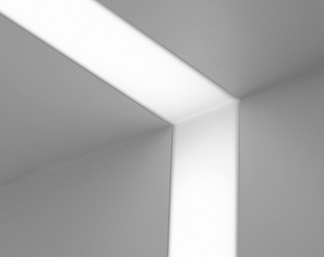 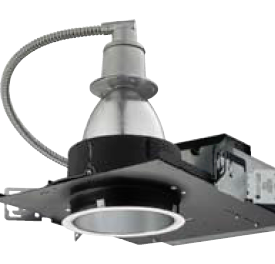 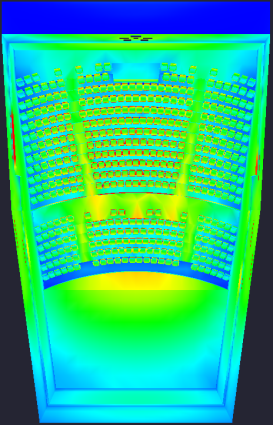 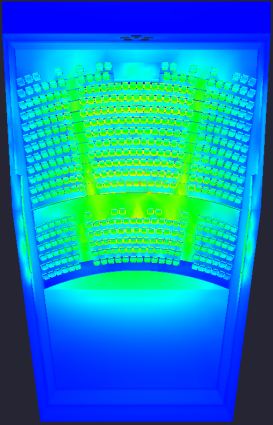 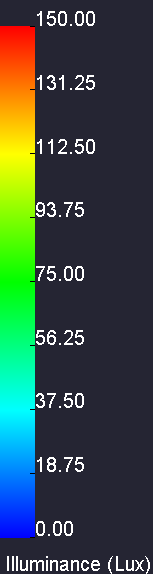 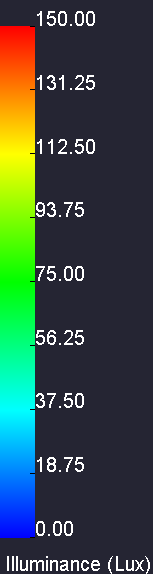 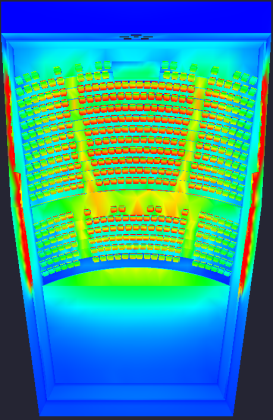 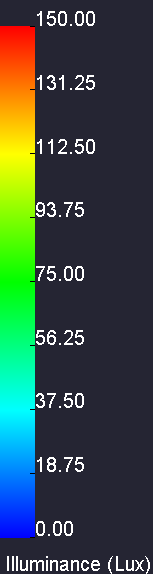 Electrical Depth
Lighting Depth  │   Main Lobby
Conclusion
Introduction
Mechanical Breadth
Building Overview
Performance Hall
Performance Penthouse
Eh (lux)       Avg:Min
100
2:1
IES Design Criteria
Modernism
112.3
1.8:1
117.8
2.2:1
Sophisticated
95.3
2.1:1
Classical
Power Density (W/ft2)
2.6
ASHRAE 90.1 (2010)
Modernism
0.72
Sophisticated
0.76
Classical
0.57
Electrical Depth
Lighting Depth  │   Main Lobby
Conclusion
Introduction
Mechanical Breadth
Building Overview
Performance Hall
Performance Penthouse
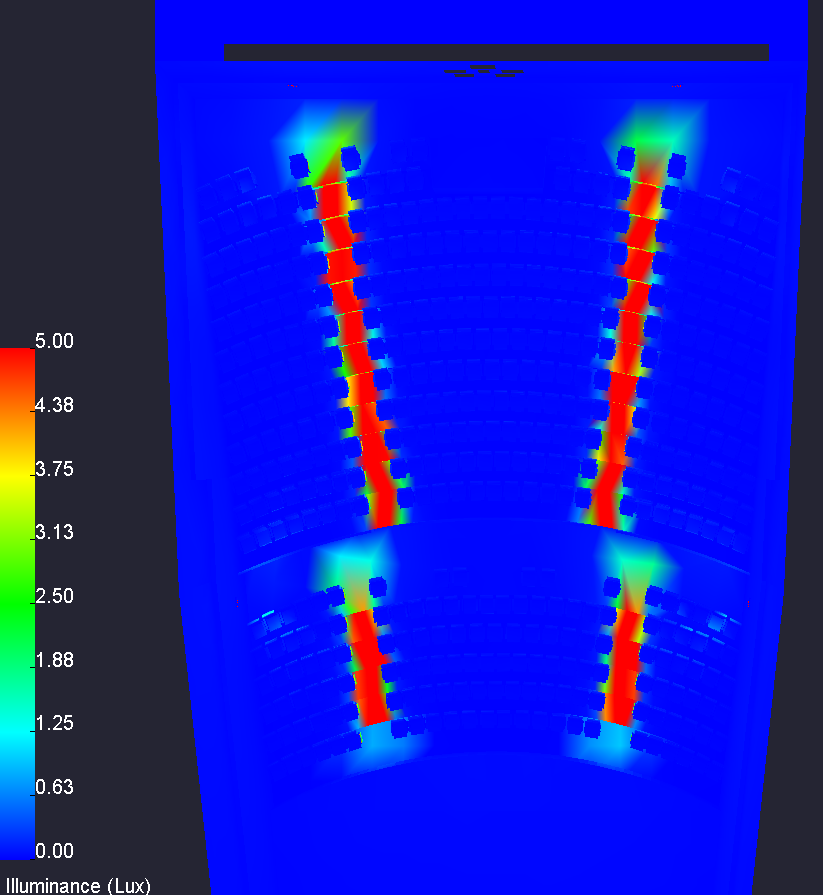 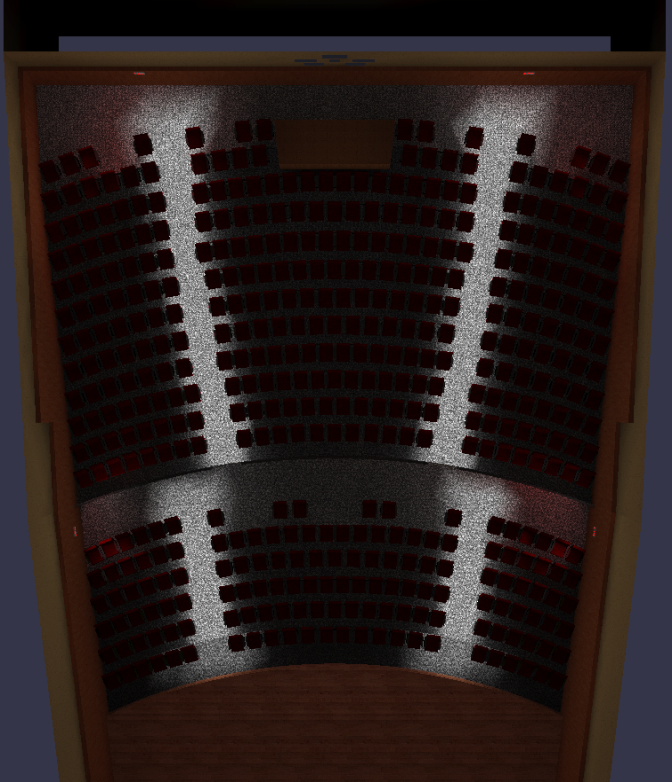 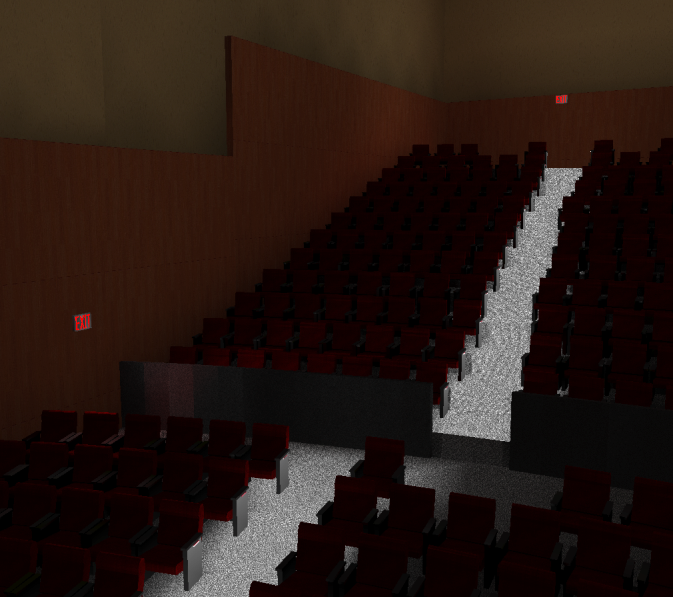 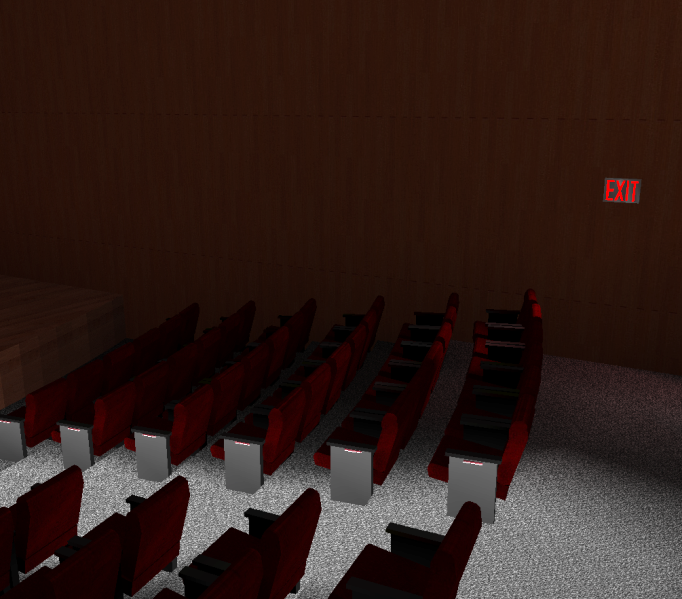 Egress Lighting
Eh
0.2 fc
N.F.P.A. Code Minimum
Design Proposed
0.38 fc
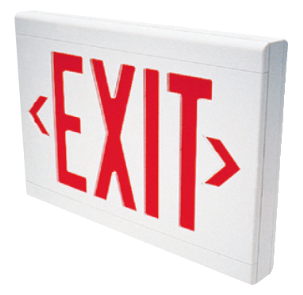 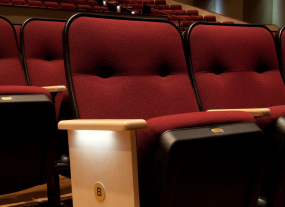 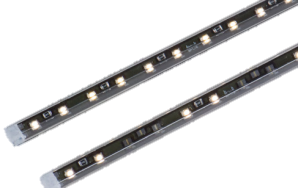 Wall Surface “Exit” panel
LED Seat Light
Electrical Depth
Lighting Depth  │   Main Lobby
Conclusion
Introduction
Mechanical Breadth
Building Overview
Performance Hall
Performance Penthouse
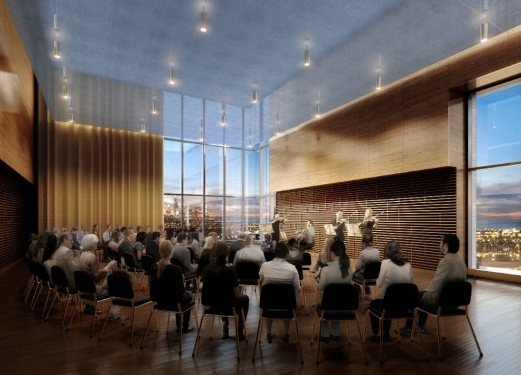 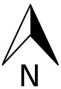 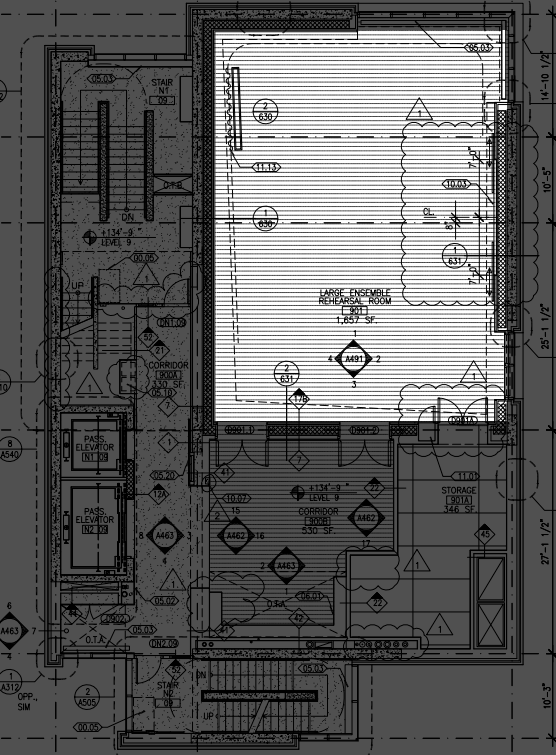 Design Goal
Uniform Light Distribution
Flexible lighting
Provide different Scenes for various activities
[From: http://facilities.uchicago.edu/construction/performing-arts/]
Electrical Depth
Lighting Depth  │   Main Lobby
Conclusion
Introduction
Mechanical Breadth
Building Overview
Performance Hall
Performance Penthouse
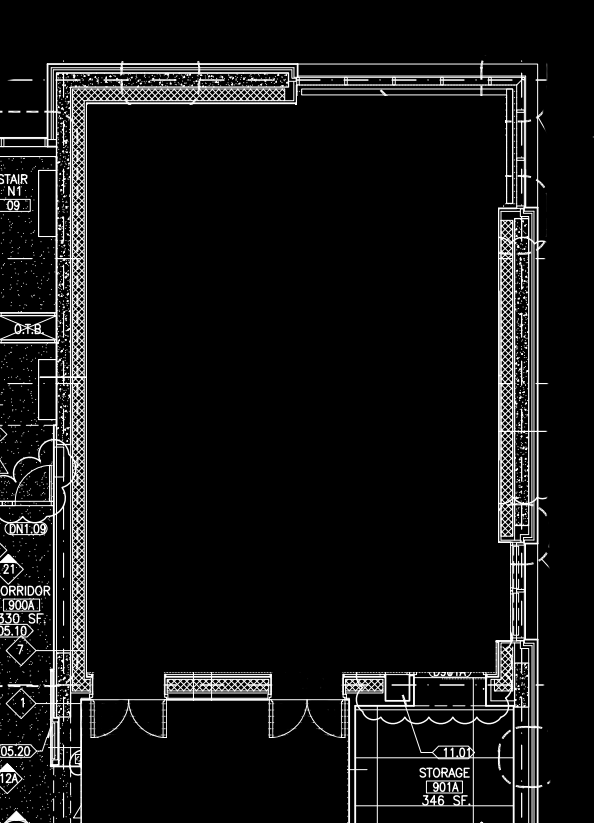 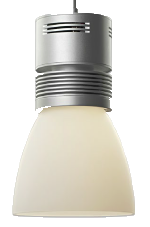 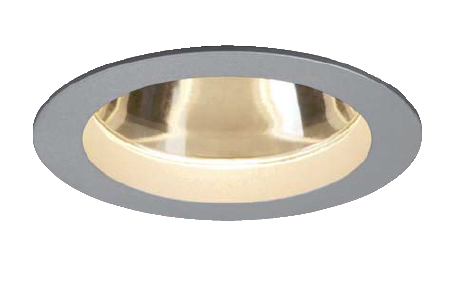 3” aperture Recessed Downlight
Custom LED Pendant Light
(2) for down, (1) for Up
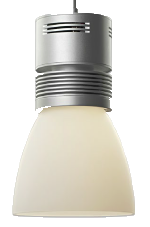 Zone 1

Zone 2
 
Zone 3
 
Zone 4

Zone 5
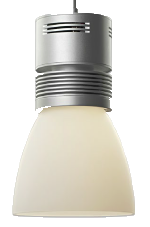 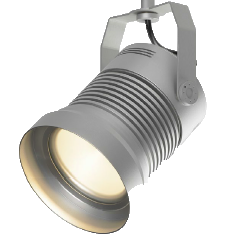 LED Spot Light
Electrical Depth
Lighting Depth  │   Main Lobby
Conclusion
Introduction
Mechanical Breadth
Building Overview
Performance Hall
Performance Penthouse
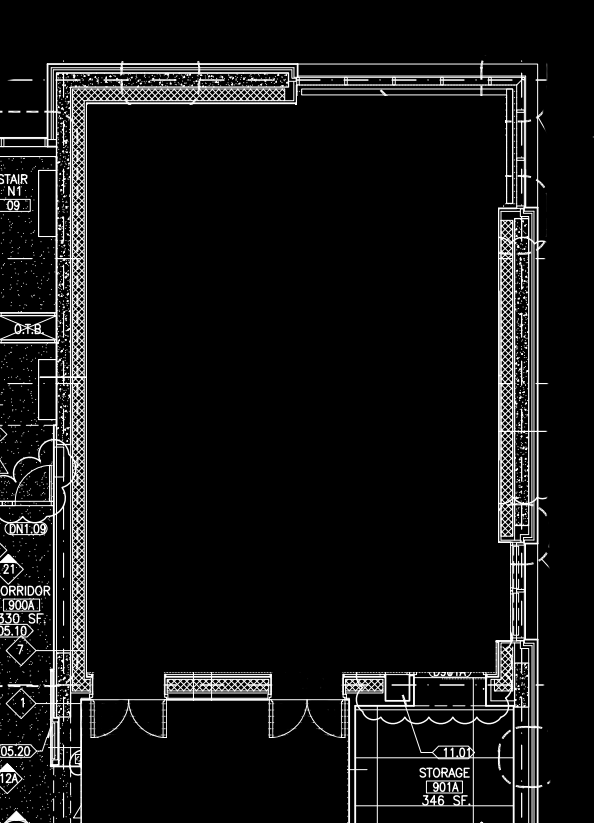 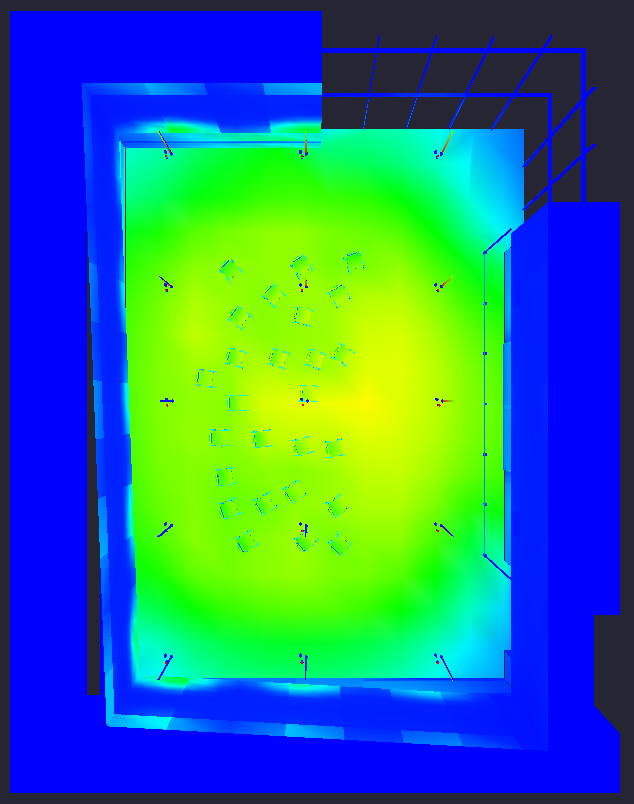 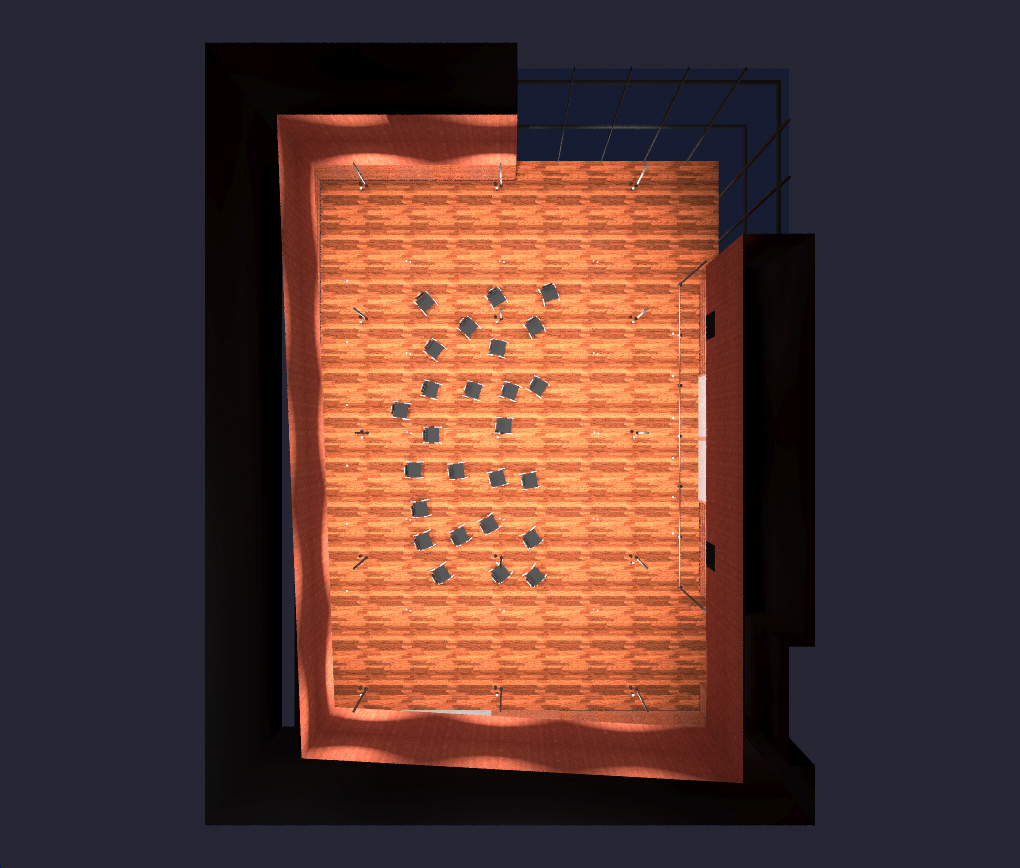 Eh (lux)       Avg:Min
Zone 1 –  100% Output
 
Zone 2 –  100% Output
 
Zone 3 –  100% Output
 
Zone 4 –  ON
 
Zone 5 –  ON
300
1.5:1
IES Criteria: Dance (Performance)
Design Proposed: All Lights On
338.26
1.6:1
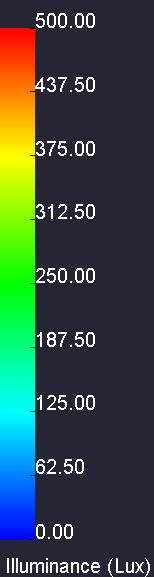 Power Density (W/ft2)
1.4
ASHRAE 90.1 (2010)
Design Proposed: Lobby
1.1
Electrical Depth
Lighting Depth  │   Main Lobby
Conclusion
Introduction
Mechanical Breadth
Building Overview
Performance Hall
Performance Penthouse
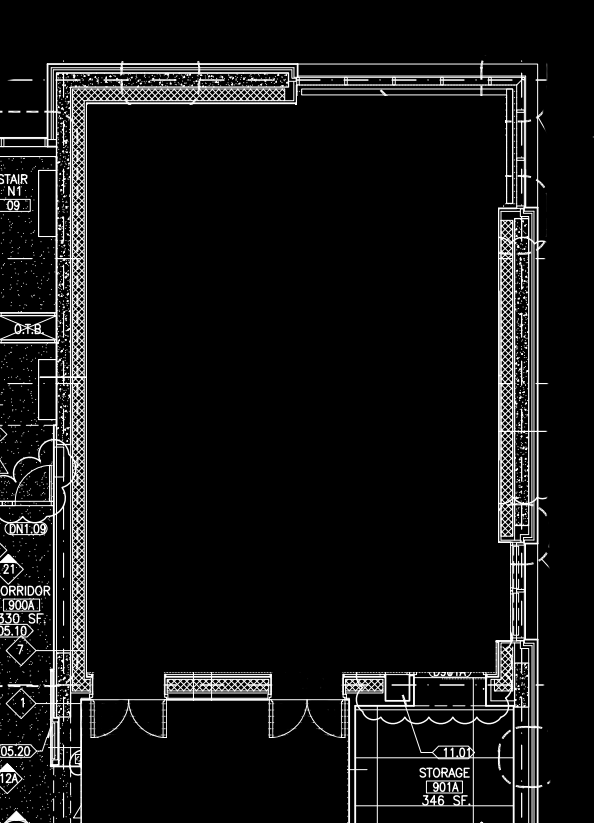 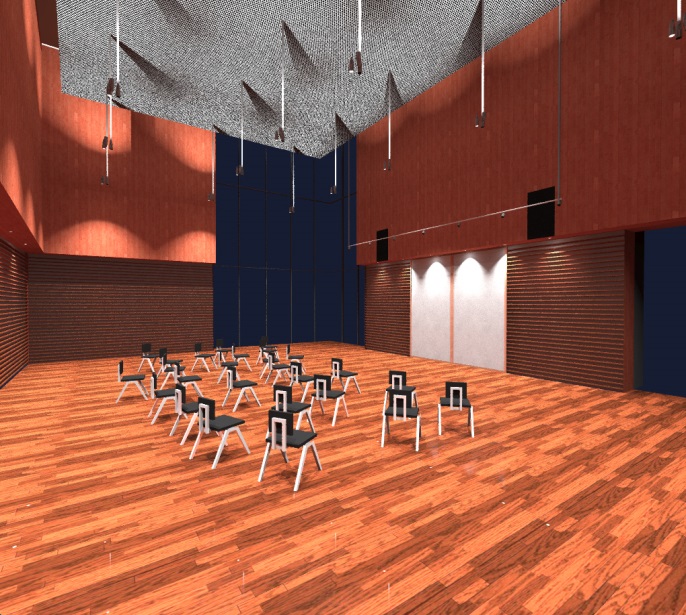 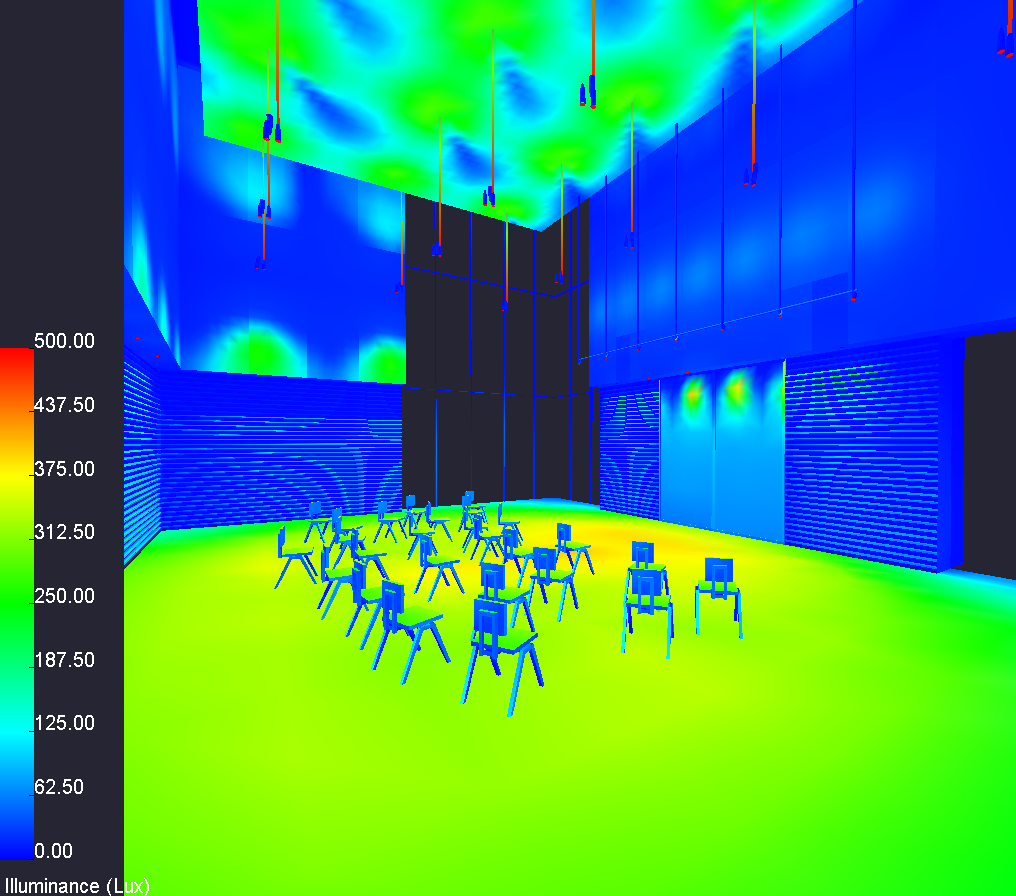 Zone 1 –  100% Output
 
Zone 2 –  100% Output
 
Zone 3 –  100% Output
 
Zone 4 –  ON
 
Zone 5 –  ON
Electrical Depth
Lighting Depth  │   Main Lobby
Conclusion
Introduction
Mechanical Breadth
Building Overview
Performance Hall
Performance Penthouse
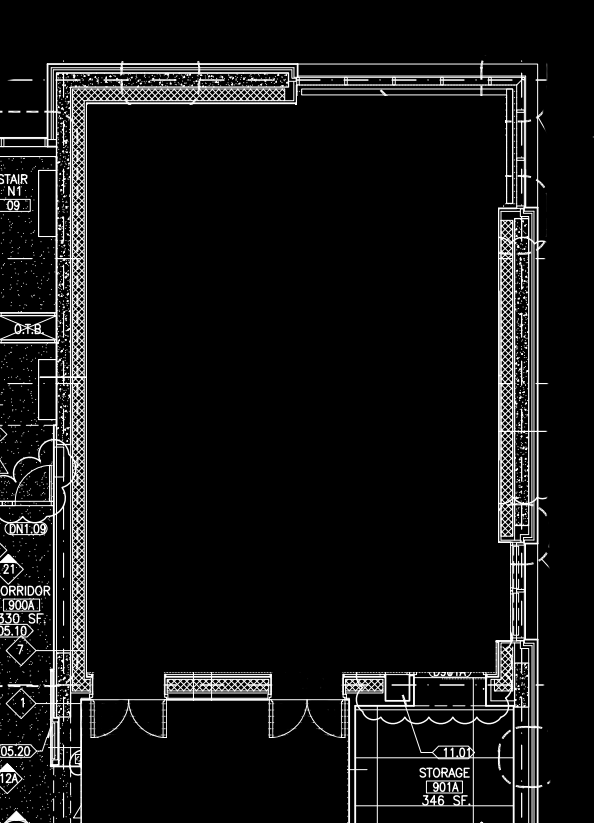 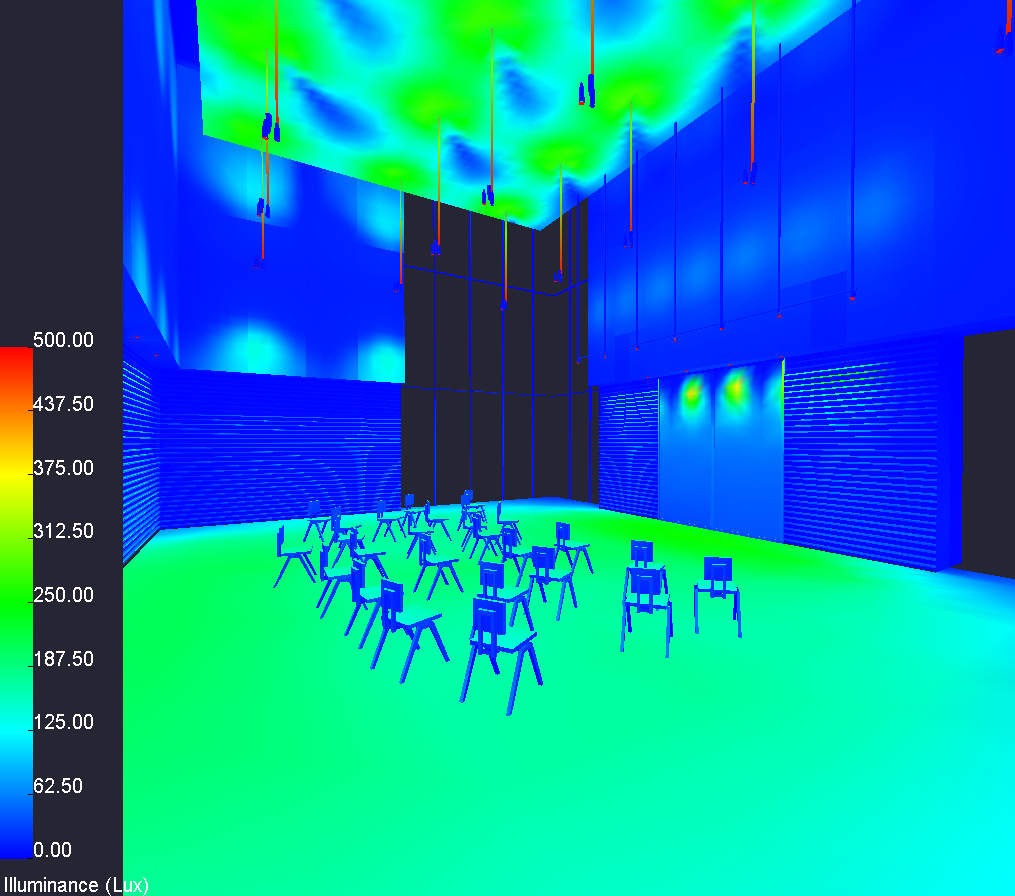 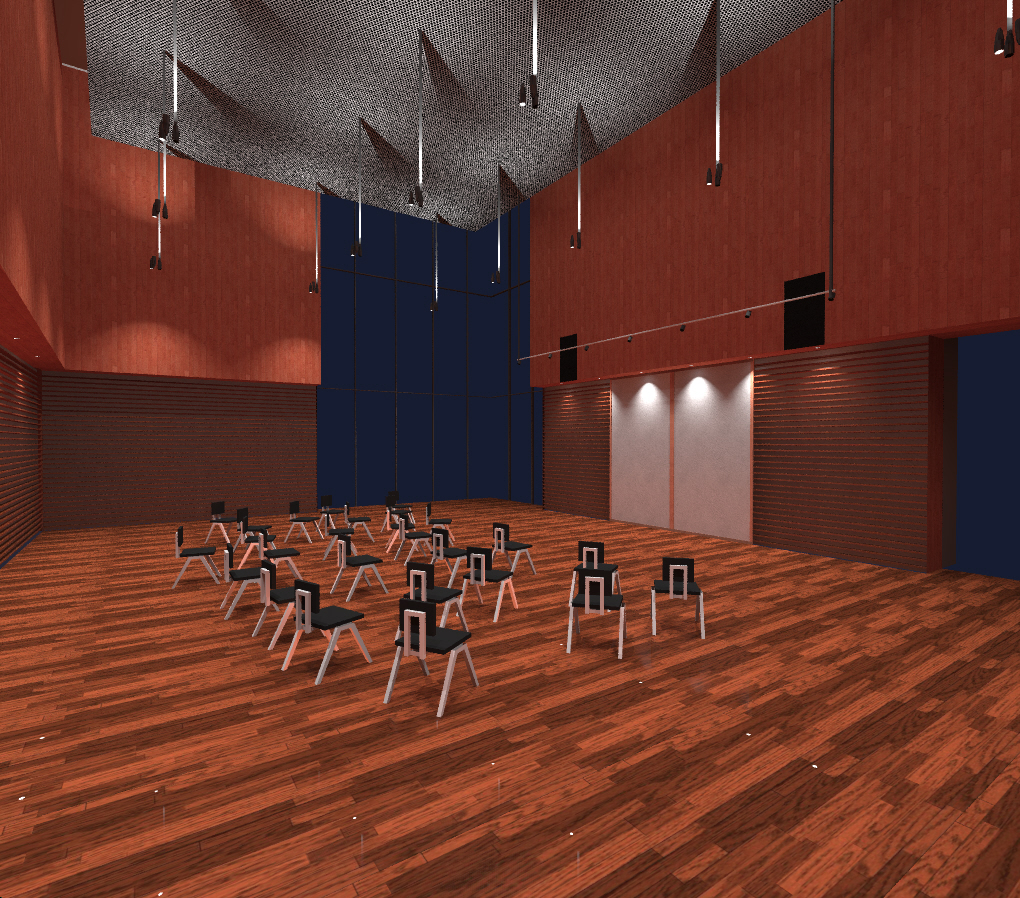 Zone 1 –  50% Output
 
Zone 2 –  50% Output
 
Zone 3 –  50% Output
 
Zone 4 –  ON
 
Zone 5 –  ON
Electrical Depth
Lighting Depth  │   Main Lobby
Conclusion
Introduction
Mechanical Breadth
Building Overview
Performance Hall
Performance Penthouse
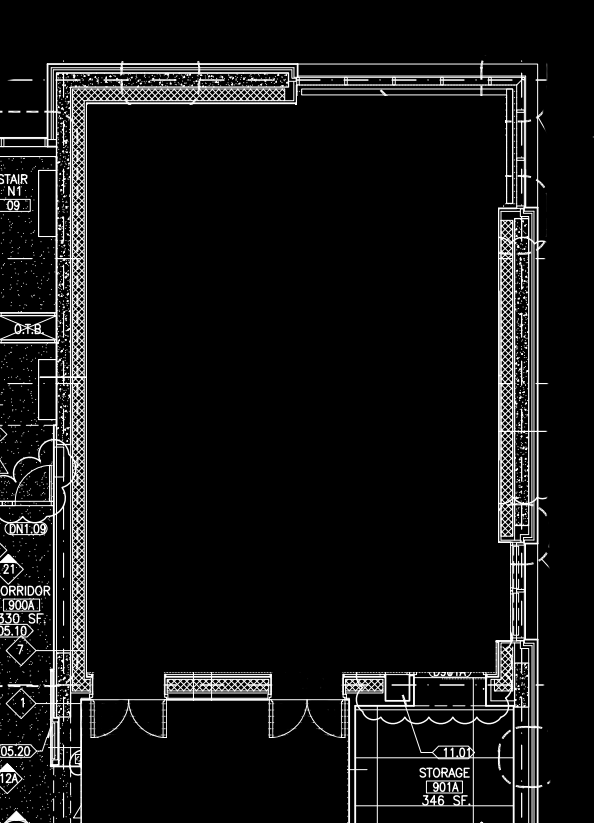 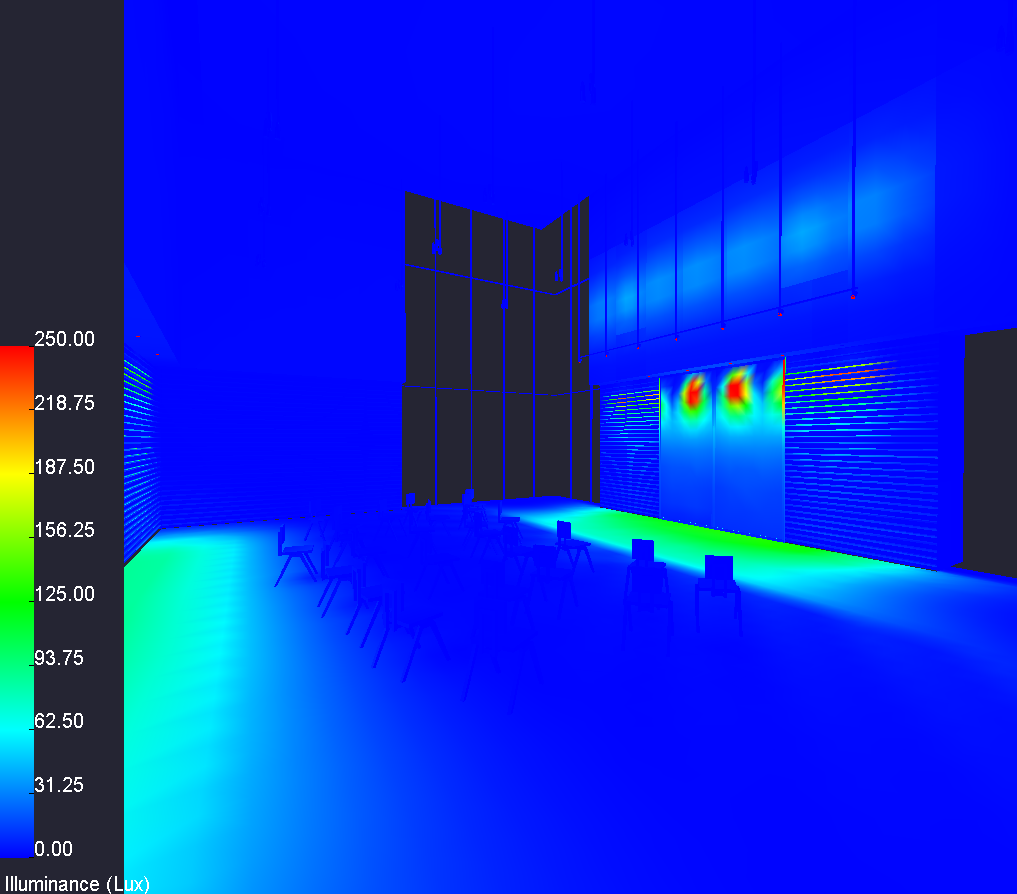 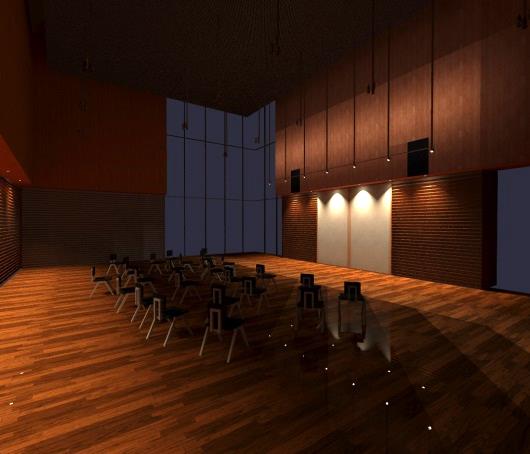 Zone 1 –  OFF
 
Zone 2 –  OFF
 
Zone 3 –  OFF
 
Zone 4 –  ON
 
Zone 5 –  ON
Electrical Depth
Lighting Depth  │   Main Lobby
Conclusion
Introduction
Mechanical Breadth
Building Overview
Performance Hall
Performance Penthouse
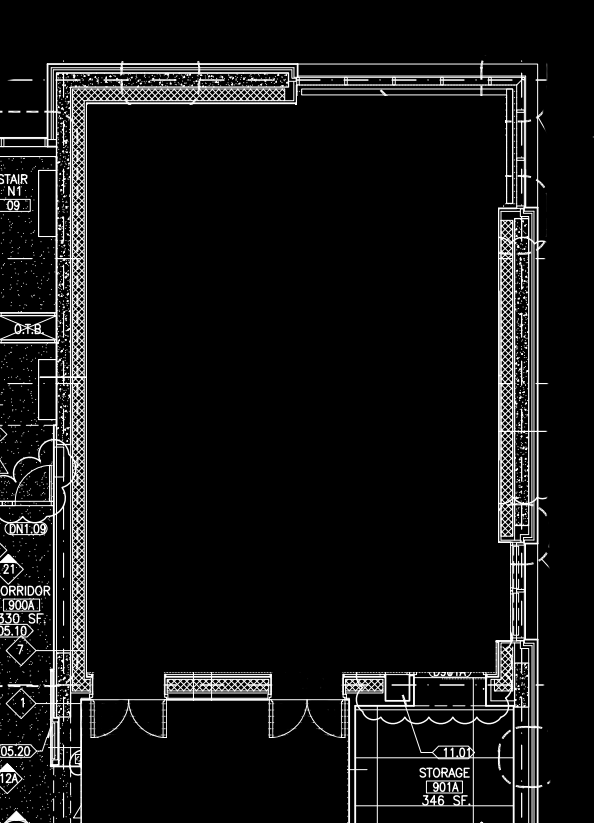 December 22, 10:00 am
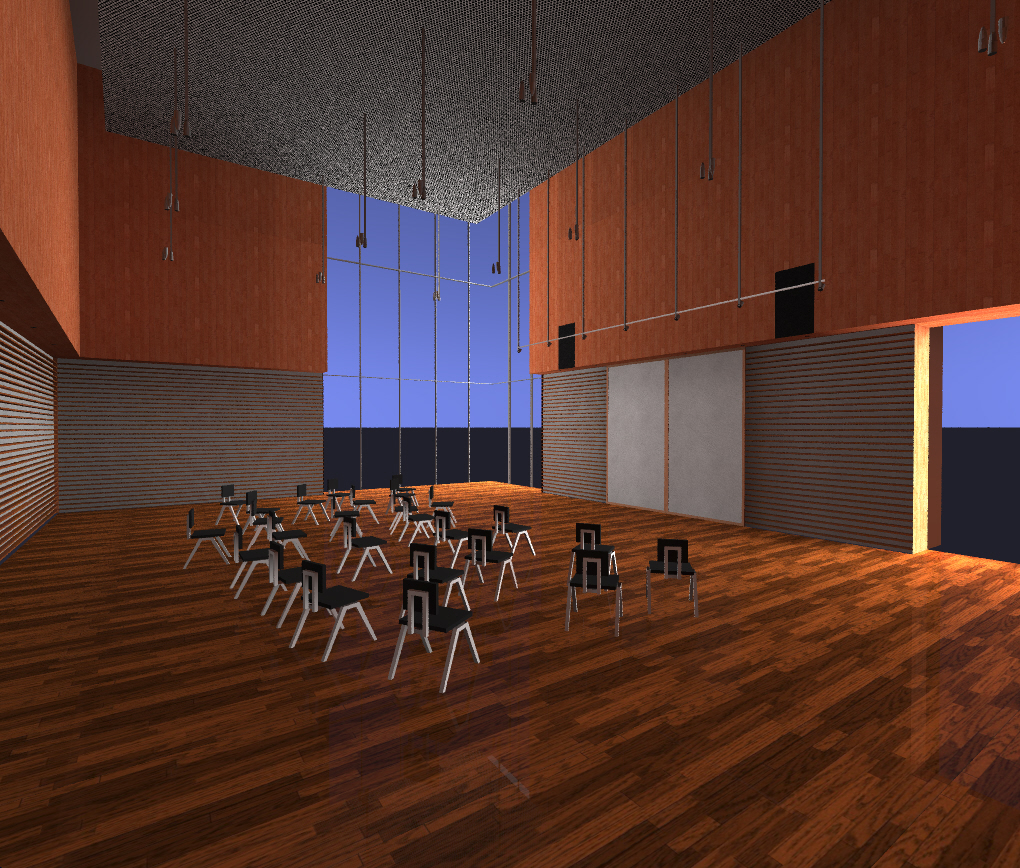 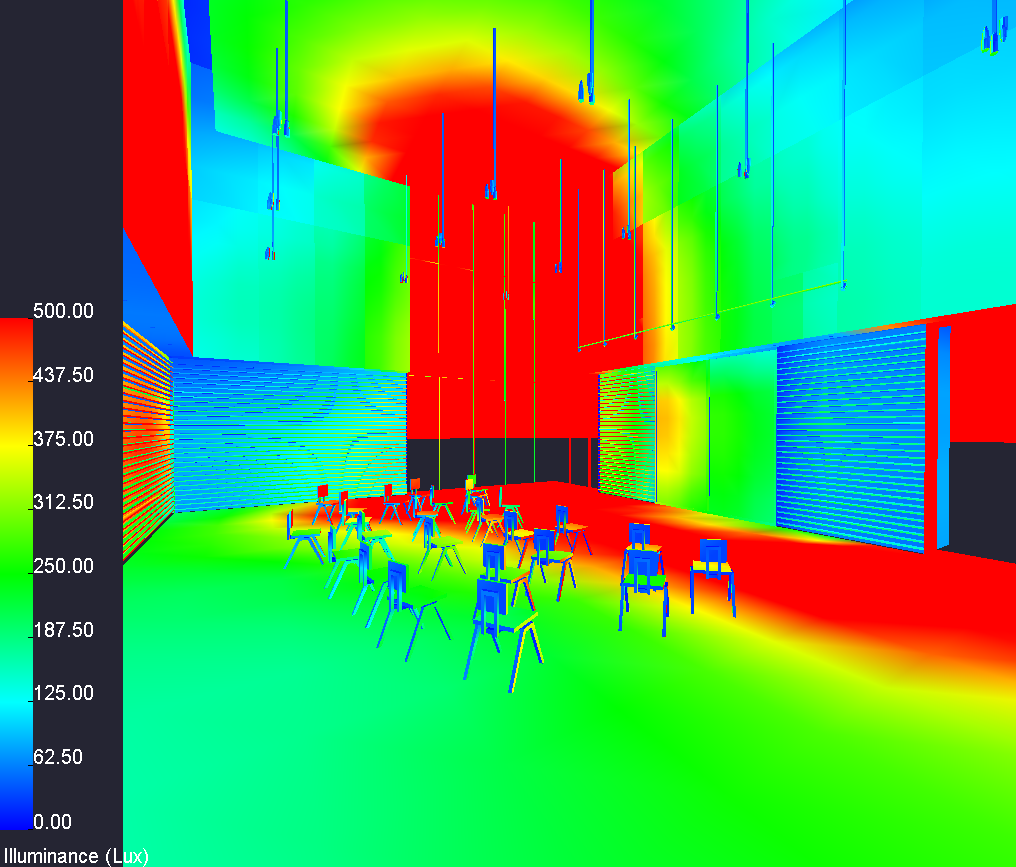 Zone 1 –  OFF
 
Zone 2 –  OFF
 
Zone 3 –  OFF
 
Zone 4 –  OFF
 
Zone 5 –  OFF
Electrical Depth
Lighting Depth  │   Main Lobby
Conclusion
Introduction
Mechanical Breadth
Building Overview
Performance Hall
Performance Penthouse
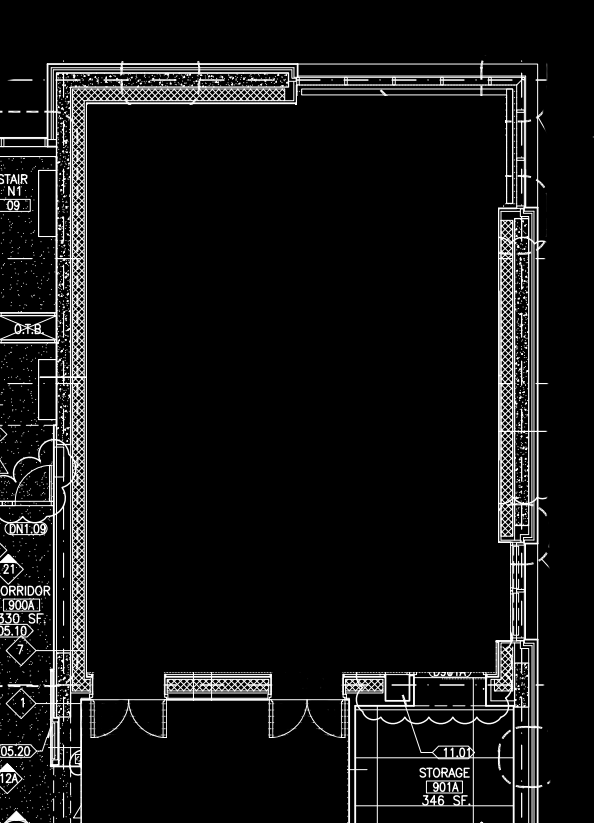 December 22, 10:00 am with Shade
December 22, 10:18 am with Shade
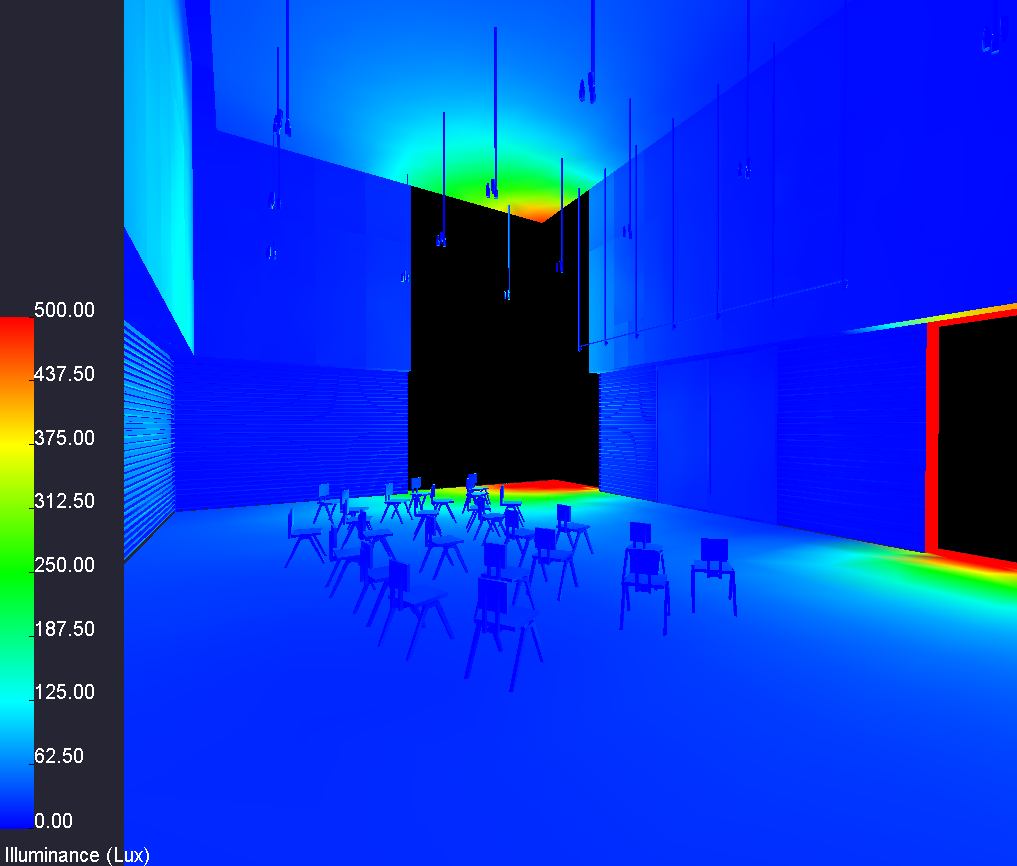 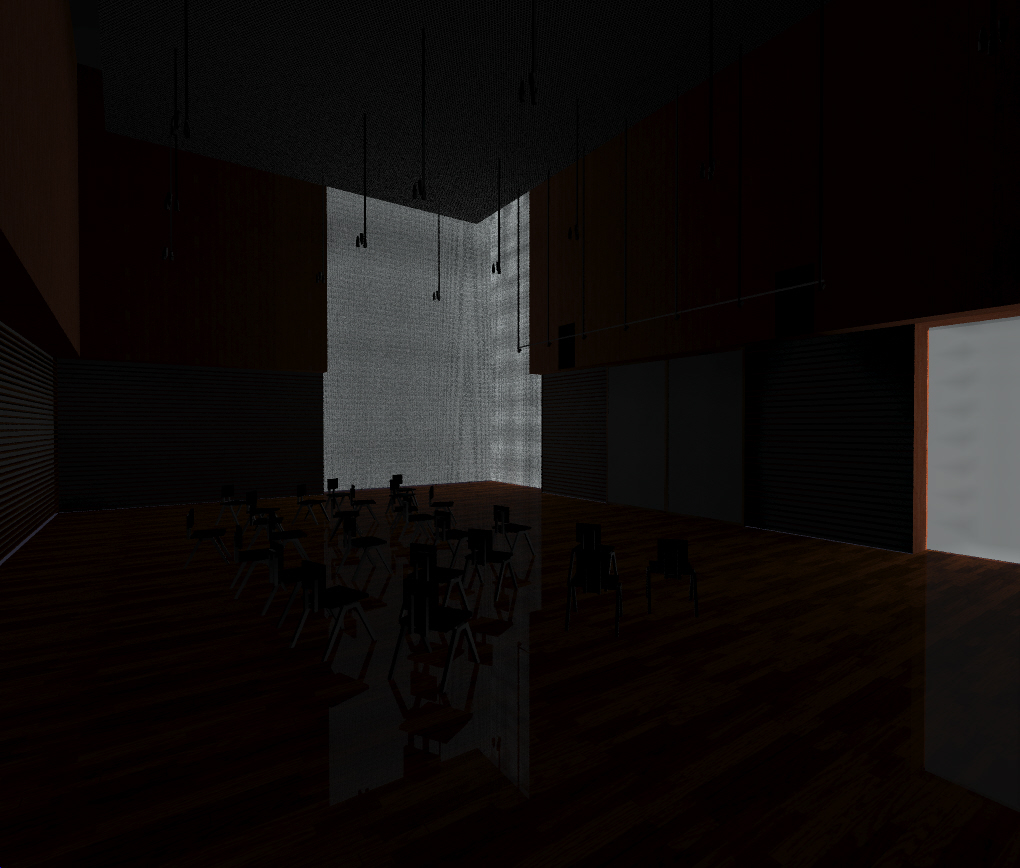 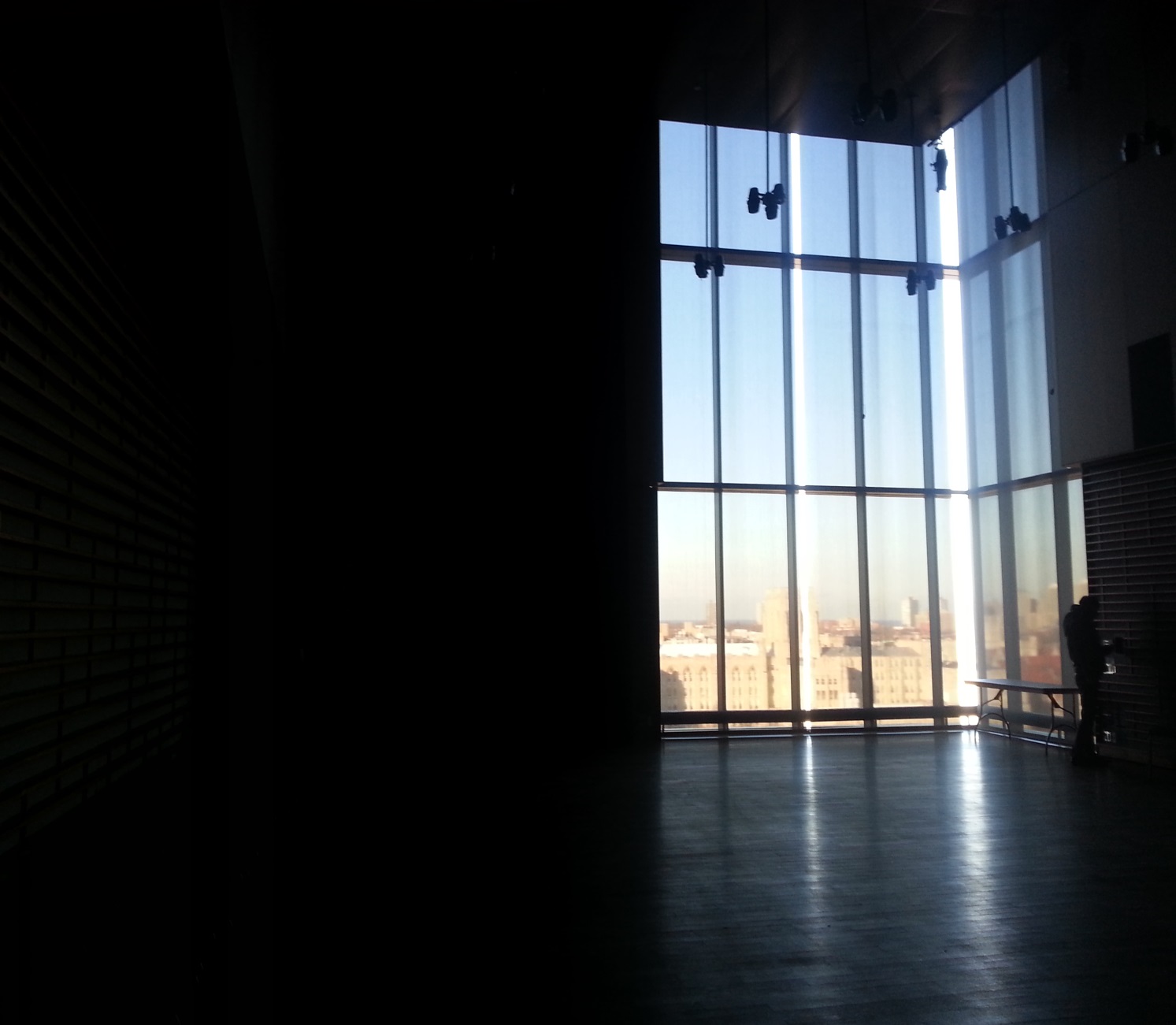 Zone 1 –  OFF
 
Zone 2 –  OFF
 
Zone 3 –  OFF
 
Zone 4 –  OFF
 
Zone 5 –  OFF
Electrical Depth
Lighting Depth  │   Main Lobby
Conclusion
Introduction
Mechanical Breadth
Building Overview
Performance Hall
Performance Penthouse
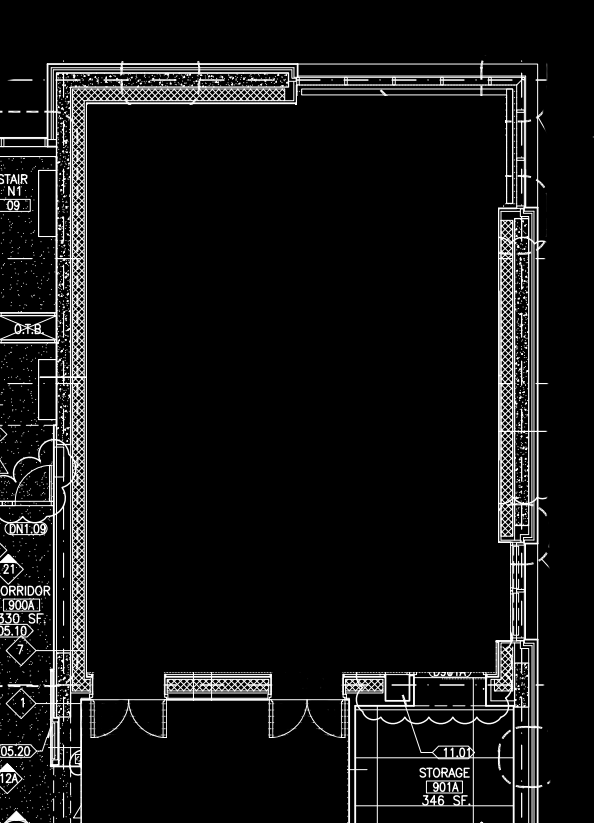 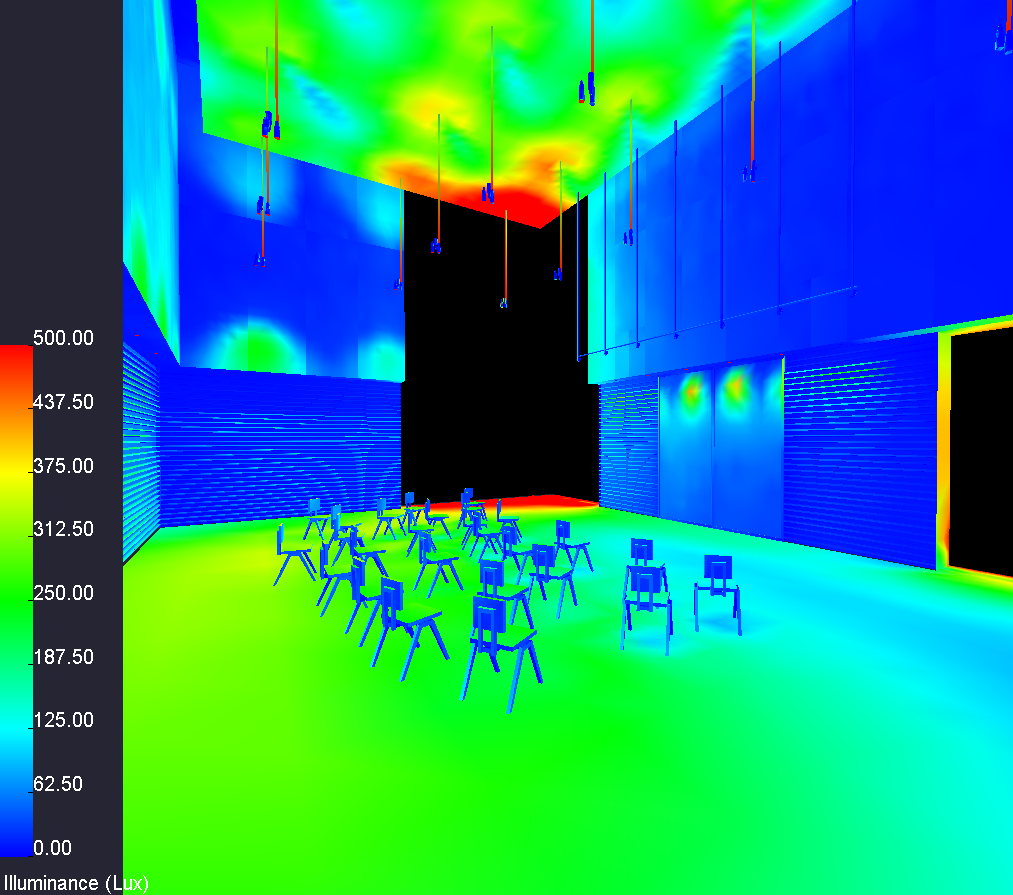 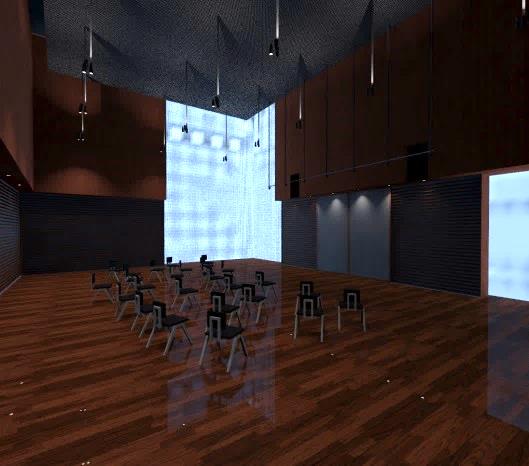 Zone 1 –  50% Output
 
Zone 2 –  25% Output
 
Zone 3 –  Only Uplight
 
Zone 4 –  OFF
 
Zone 5 –  ON
Electrical Depth
Lighting Depth  │   Main Lobby
Conclusion
Introduction
Mechanical Breadth
Building Overview
Performance Hall
Performance Penthouse
Study of High Efficiency transformer 
with Energy cost saving
Electrical Depth
Lighting Depth  │   Main Lobby
Conclusion
Introduction
Mechanical Breadth
Building Overview
Performance Hall
Performance Penthouse
Existing Transformers
Proposed Solution
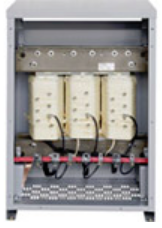 Total 22 K-rated transformers
NEMA TP-1 for energy efficiency
T-4 and T-5 are designed as Isolation transformer
T-20 with 500KVA is designed  K-factor of 13
EATON: Premium efficient transformer
30% less losses than NEMA TP- 1 for energy consumption
Reduced operating costs
Available as K-factor or harmonic mitigating
Electrical Depth
Lighting Depth  │   Main Lobby
Conclusion
Introduction
Mechanical Breadth
Building Overview
Performance Hall
Performance Penthouse
Total Loss Per Year
Proposed Solution
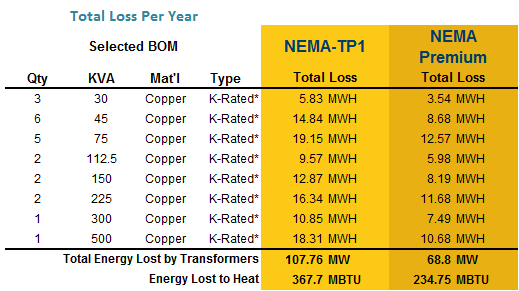 Summary
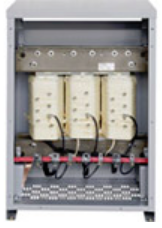 EATON: Premium efficient transformer
30% less losses than NEMA TP- 1 for energy consumption
Reduced operating costs
Available as K-factor or harmonic mitigating
Energy  Cost Savings: $4,119 per year
Reduction in Power Lost by Transformer: 38.96 MW per year
HVAC Savings: 19.48 MBT per year
Energy Life Cycle Costs
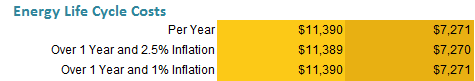 Electrical Depth
Lighting Depth  │   Main Lobby
Conclusion
Introduction
Mechanical Breadth
Building Overview
Performance Hall
Performance Penthouse
Study of Solar Heat Gain & Cooling Loads 
with Different glazing type
Electrical Depth
Lighting Depth  │   Main Lobby
Conclusion
Introduction
Mechanical Breadth
Building Overview
Performance Hall
Performance Penthouse
First Floor Plan View
Elevation View
Existing Glazing  type
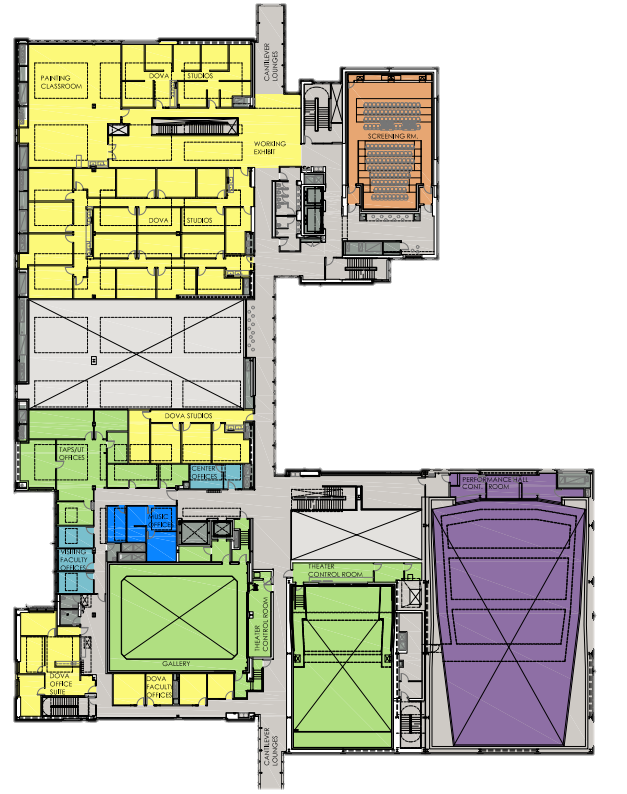 N
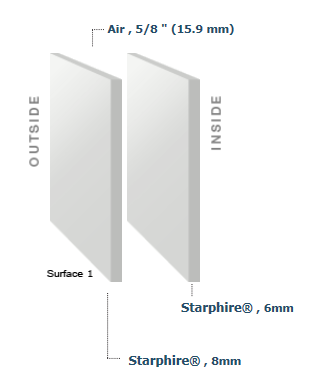 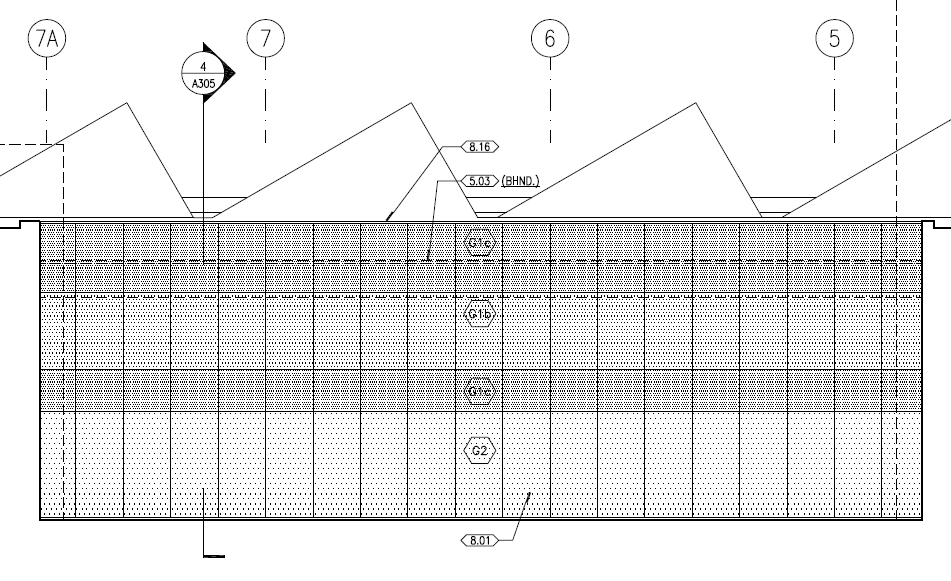 Double Glazing type
Thickness: 1 3/16”
SHGC: 0.41
U-Value (winter): 0.3 Btu/hr*Sqft*F
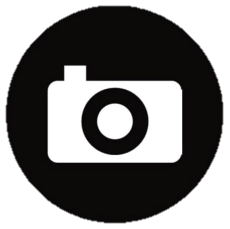 Dimension: 90.88’ L x 10’ H
Area: 908.8 sq.ft 
East-facing window
http://www.ppg.com/corporate/ideascapes/glass/Pages/default.aspx
Electrical Depth
Lighting Depth  │   Main Lobby
Conclusion
Introduction
Mechanical Breadth
Building Overview
Performance Hall
Performance Penthouse
Proposed 1
Proposed 2
Existing Glazing  type
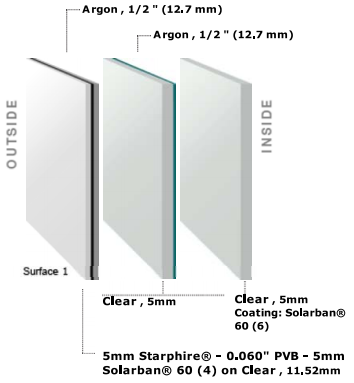 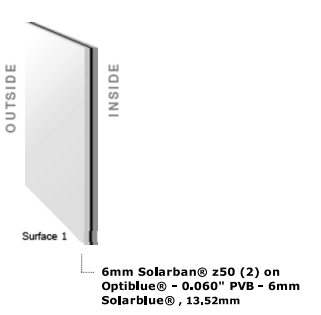 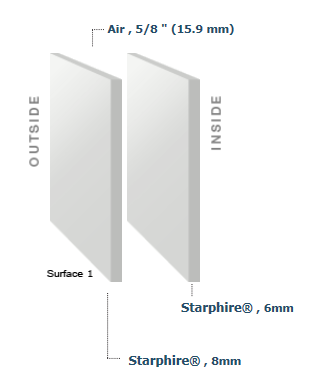 Triple Glazing type
Thickness: 1 13/16”
SHGC: 0.23
U-Value (winter): 0.12 Btu/hr*Sqft*F
Double Glazing type
Thickness: 1 3/16”
SHGC: 0.41
U-Value (winter): 0.3 Btu/hr*Sqft*F
Single Glazing type
Thickness: 1/2”
SHGC: 0.36
U-Value (winter): 0.95 Btu/hr*Sqft*F
http://www.ppg.com/corporate/ideascapes/glass/Pages/default.aspx
http://www.ppg.com/corporate/ideascapes/glass/Pages/default.aspx
http://www.ppg.com/corporate/ideascapes/glass/Pages/default.aspx
Electrical Depth
Lighting Depth  │   Main Lobby
Conclusion
Introduction
Mechanical Breadth
Building Overview
Performance Hall
Performance Penthouse
Solar Heat Gain for Summer
Cooling Load for Summer
Total Cooling Load
Btu/Hr
Btu/Hr
After Noon
Btu
133673.4 Btu More
153555.1 Btu less
Electrical Depth
Lighting Depth  │   Main Lobby
Conclusion
Introduction
Mechanical Breadth
Building Overview
Performance Hall
Performance Penthouse
Summary
Total Cooling Load
(June, 21 in the Corridor) (* 0.112 $/Kwh)
Btu
$
14.84
133673.4 Btu More
10.56
153555.1 Btu less
5.53
Electrical Depth
Lighting Depth  │   Main Lobby
Conclusion
Introduction
Mechanical Breadth
Building Overview
Performance Hall
Performance Penthouse
Conclusion
References
Thank you!
Lighting: Provided various lighting designs reflecting the purpose of the space

Electrical: Saved $4,119 per  year in energy cost with High-efficiency transformer

Mechanical: Triple pane in the corridor provides 47% of cooling load cost saving during the summer.
Acknowledgements

Dr. Houser
Dr. Mistrick
Professor Parfitt
W. Blair Malcom
Eric Eichler
- DiLaura DL, Houser KW, Mistrick RG, Steff GR. Illuminating Engineering Society The Lighting HandBook 
10th Edition.
 - ASHRAE Standard 90.1, 2007 – Energy Standard for Building Except Low-Rise Residential Buildings.
- National fire Protection Association 101, 2009: Life Safety Code – 7.8 Illumination of Means of Egress.
- Facilities Services Facility Standards (FS) 2 of the Univeristy of Chicago, Volume III, M-Electrical Systems.
- Kotey, Nathan A.; Wright, John L.; Collins, Michael R.; Barnaby, Charles S. "Solar gain through windows with shading devices: simulation versus measurement" The Free Library 01 July 2009. 09 April 2014 , Retrieved from http://www.thefreelibrary.com/Solar gain through windows with shading devices: simulation versus...-a0217848187.
- “Energy Savings Calculator for Eaton Transformers”, 2013, Eaton Corporation, Retrieved from <http://es.eaton.com/transformercalc/index.php#calc>
- “Glass Configuration tools”, 2014, PPG Industries, Retrieved from http://construct.ppg.com.
Electrical Depth
Lighting Depth  │   Main Lobby
Conclusion
Introduction
Mechanical Breadth
Building Overview
Performance Hall
Performance Penthouse
Solar Heat Gain for Summer
Cooling Load for Summer
Total Cooling Load & Heat Gain
Electrical Depth
Lighting Depth  │   Main Lobby
Conclusion
Introduction
Mechanical Breadth
Building Overview
Performance Hall
Performance Penthouse
Solar Heat Gain for Winter
Cooling Load for winter
Total Cooling Load & Heat Gain